Don’t Call it          iteracy
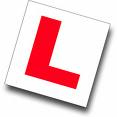 Ofsted’s Communication Focus
4 November 2015
Twitter: @RealGeoffBarton
Download this presentation at www.geoffbarton.co.uk
(Presentation number 110)
[Speaker Notes: Afternoon implementations stuff isn’t crisp enough – it needs some dilemmas]
Expectations …
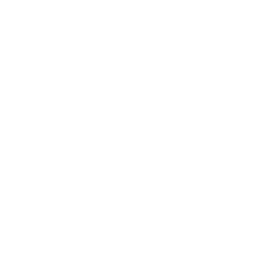 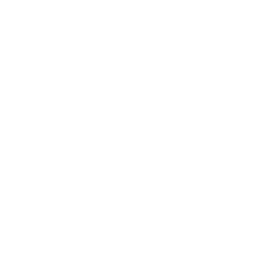 1
2
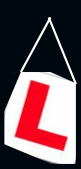 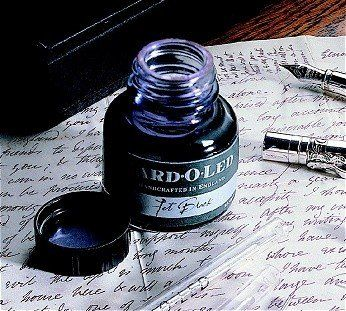 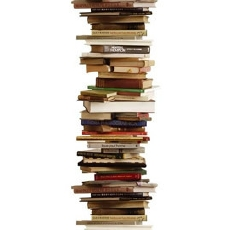 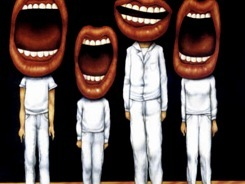 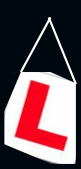 Aims:
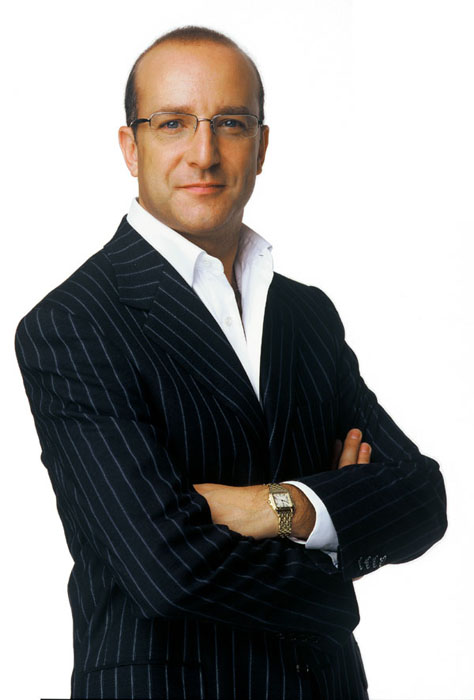 I will make you better at READING                 &  WRITING
&  SPELLING
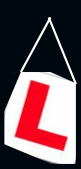 Today’s bonus:
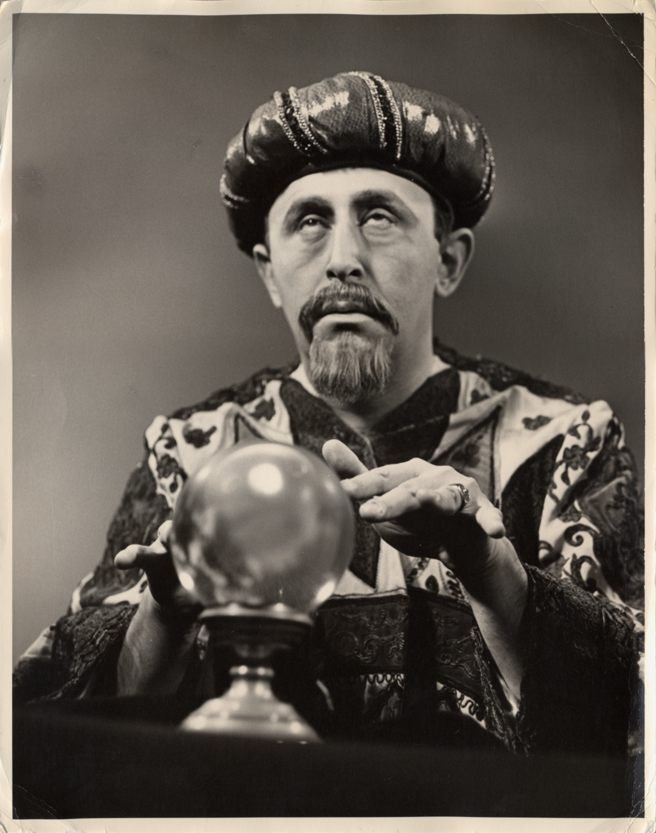 Today I will reveal the secret of literacy
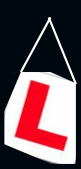 Structure:
Session 1: 	Why literacy matters / the Ofsted view

Session 2: 	Essentials for impact:

				- Speaking & Listening
				- Reading
				- Writing / Marking
				
Session 3: 	Literacy in action:
				Lesson observation & implications
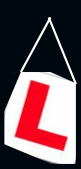 Approach:
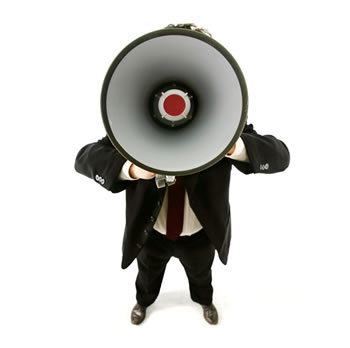 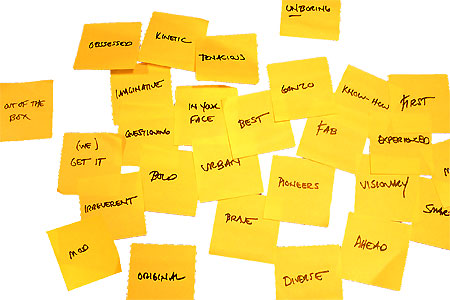 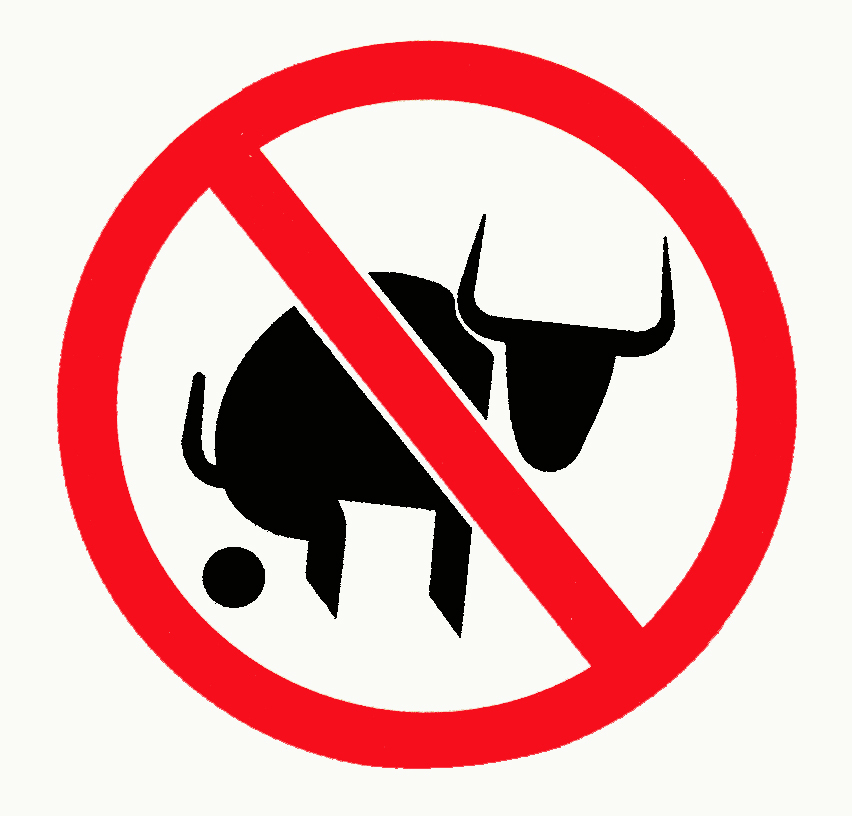 THE HABITS OF LITERACY
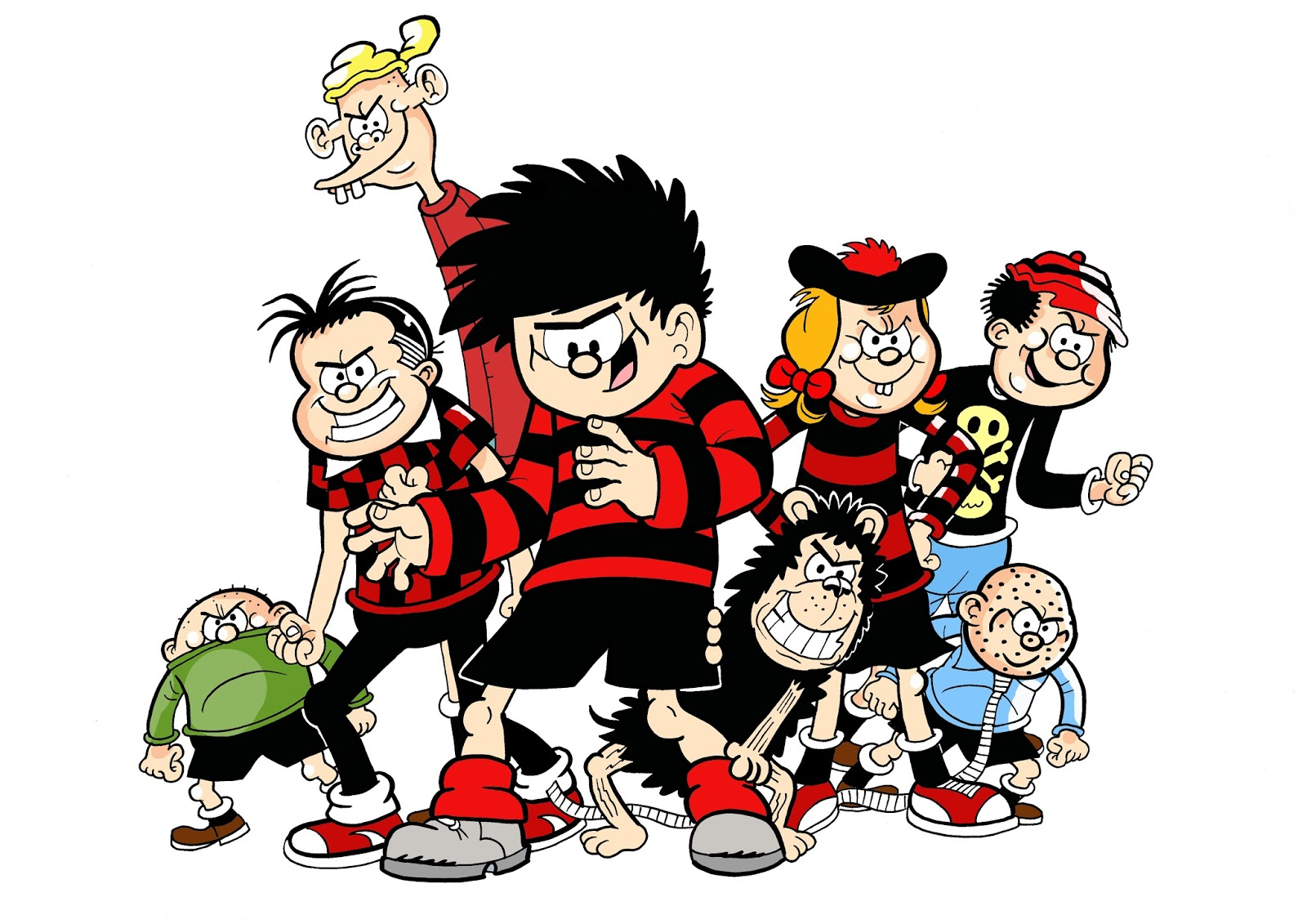 Ice-Breaker A:

Think of the most successful student you teach. 

What is distinctive about what she can do?
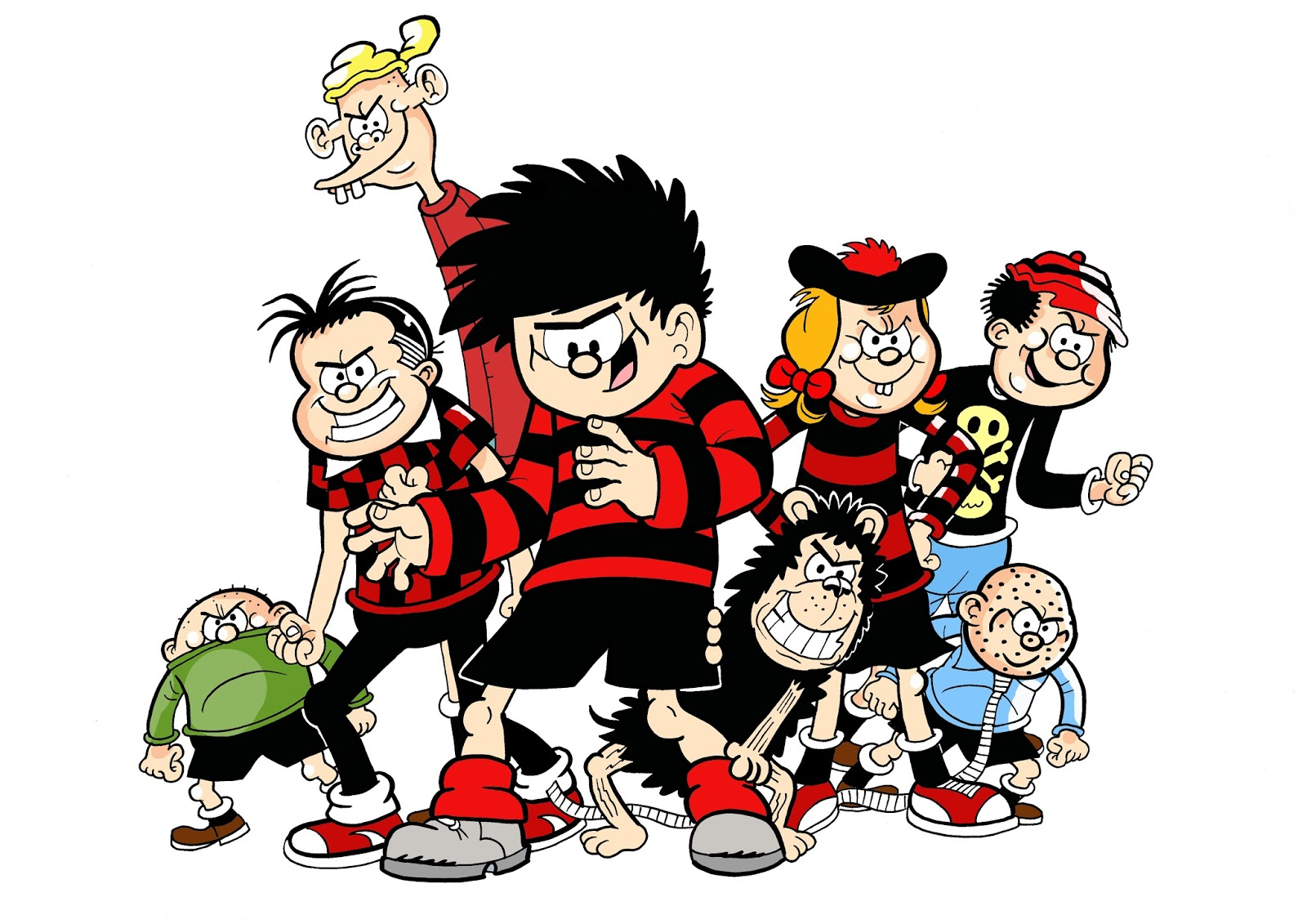 skills – attitude - qualities
Ice-Breaker B:

What would we need to do to give every student* the chance to develop the same skills, attitude and qualities?
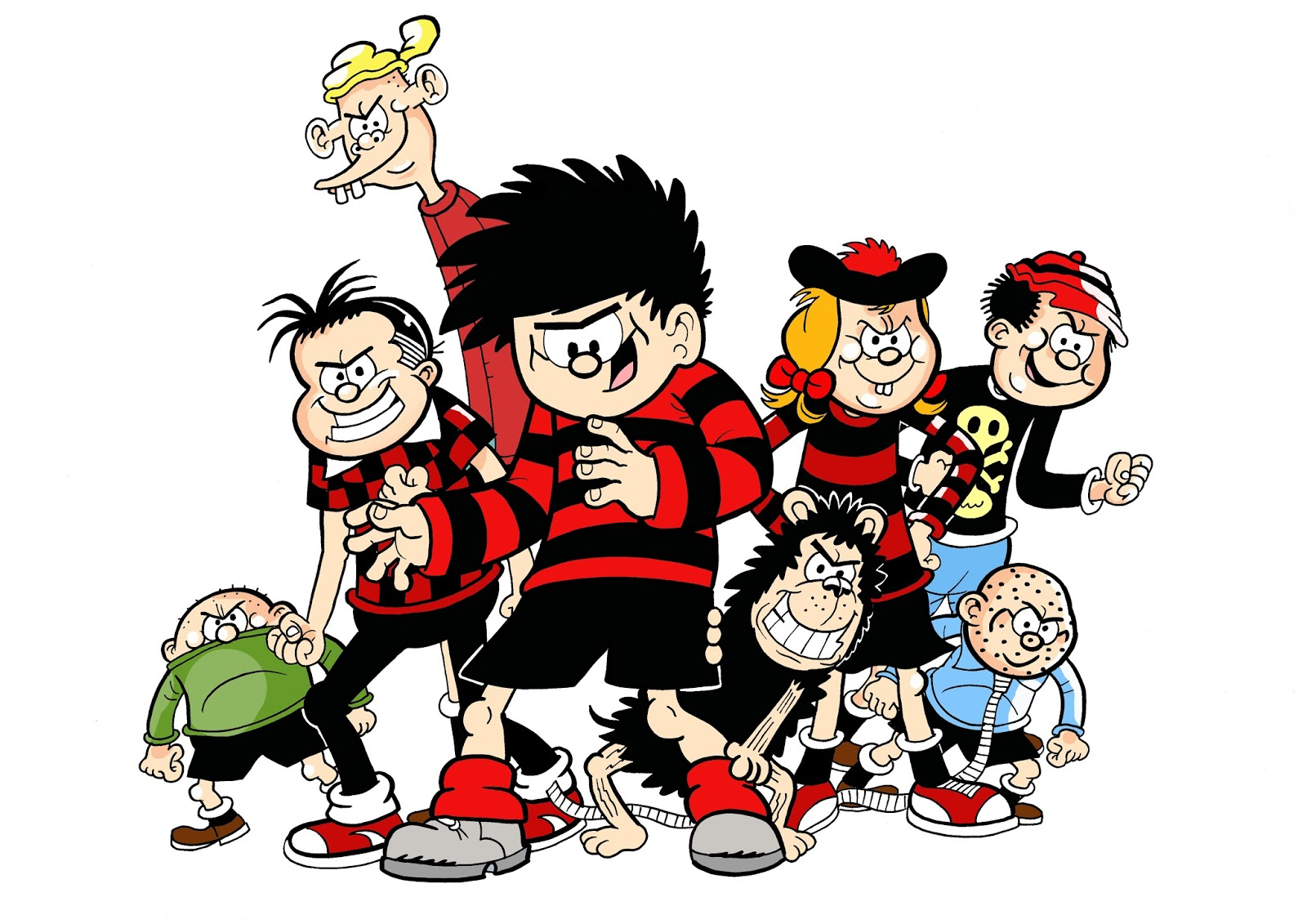 *Irrespective of background
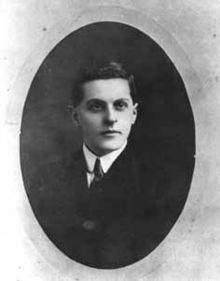 “The limits of my language mean the limits of my world”

Ludwig Wittgenstein
THE HABITS OF LITERACY
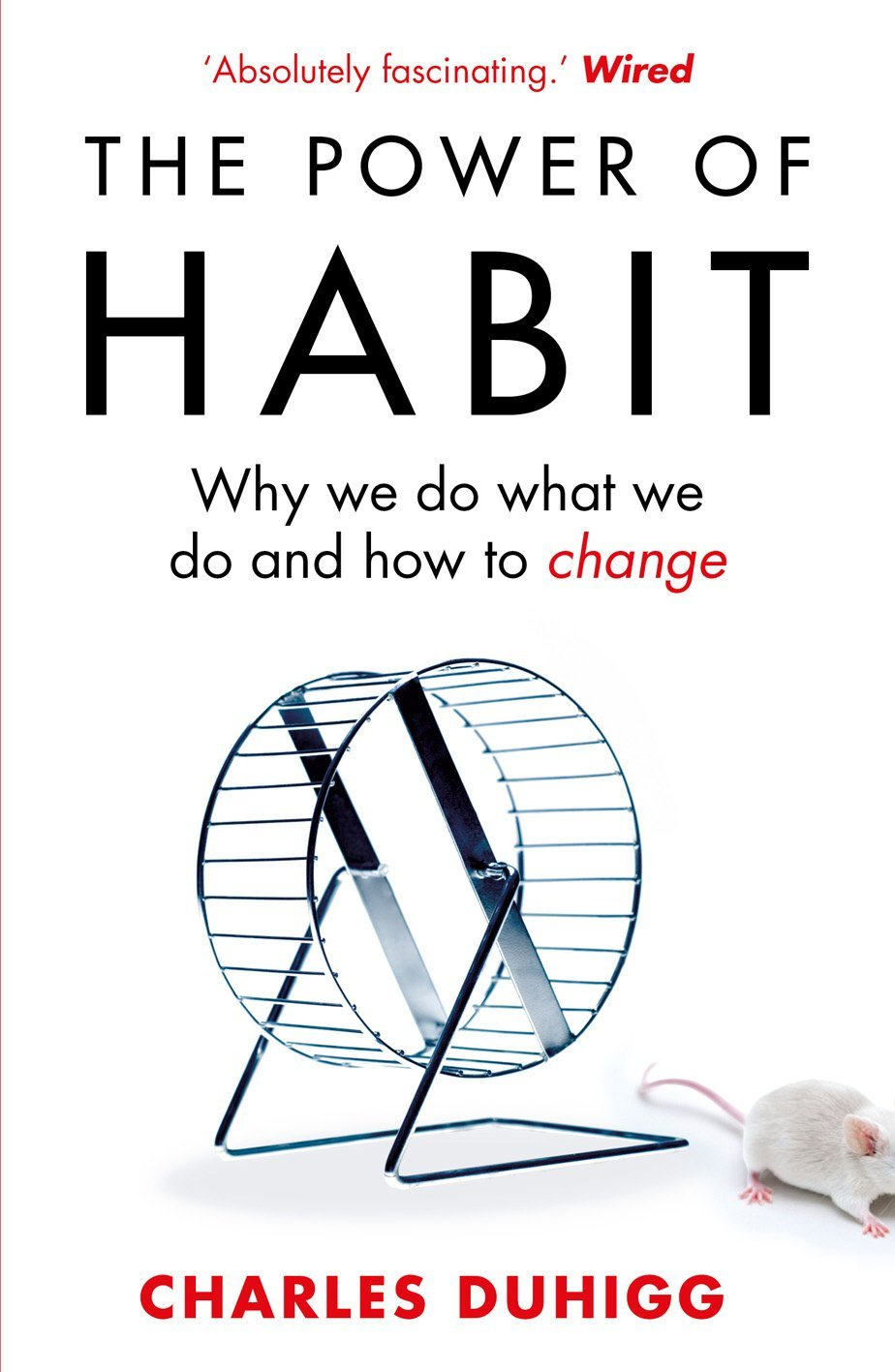 ‘More than 40% of the actions people perform each day aren’t decisions but habits …’
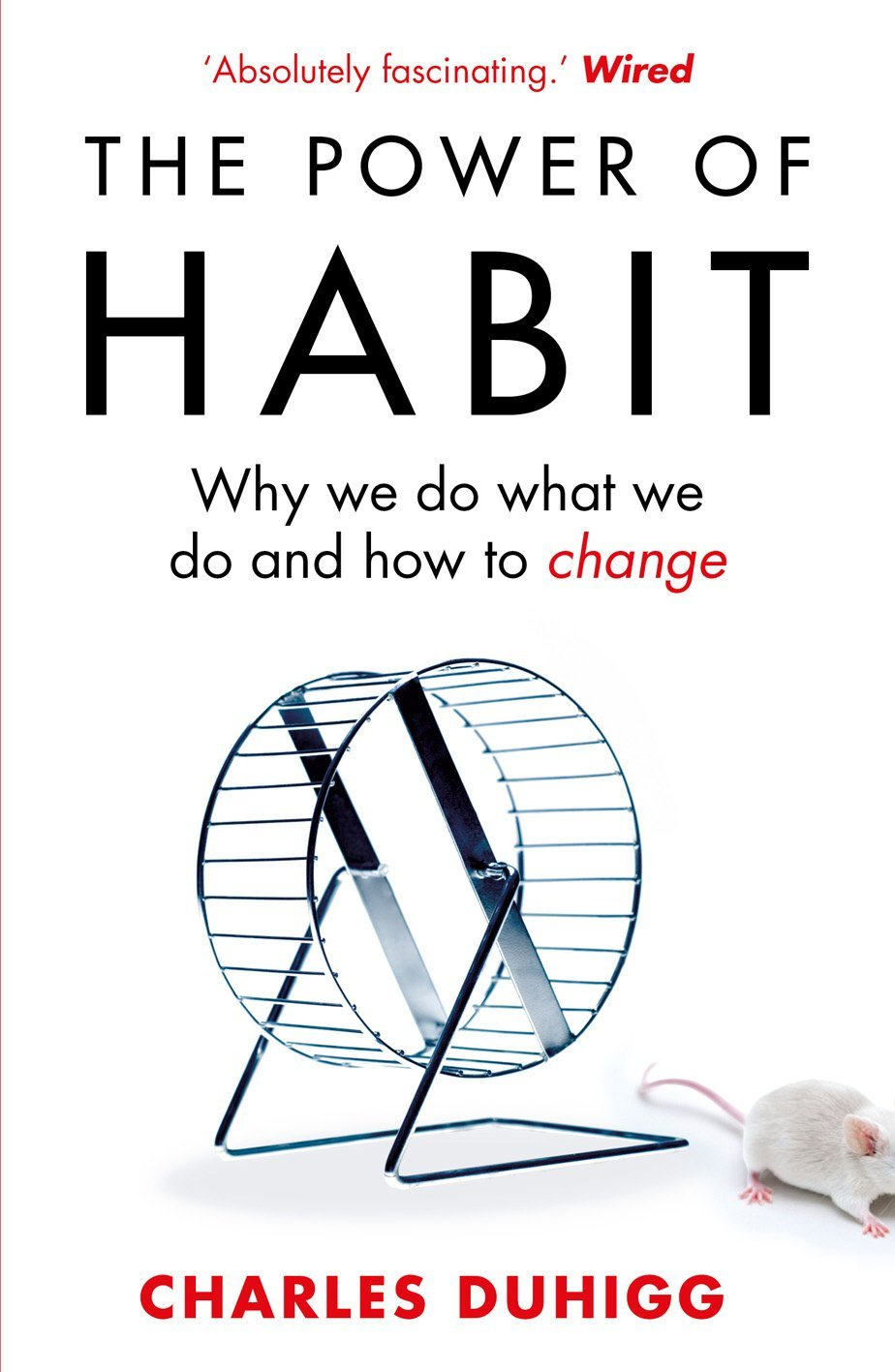 ‘Habits, scientists say, emerge because the brain is constantly looking for ways to save effort’
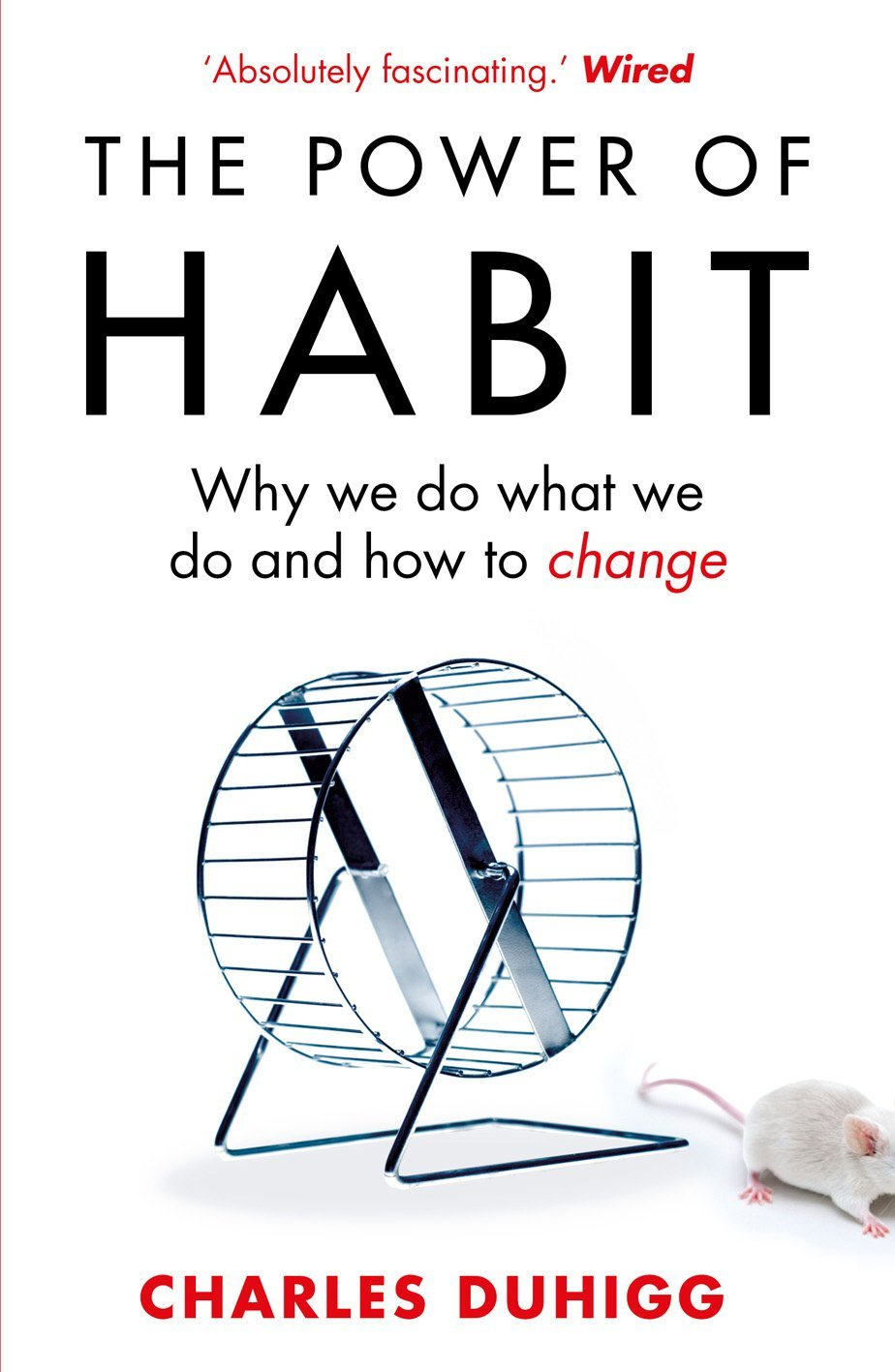 ‘That’s why signing kids up for piano lessons or sports is so important. It has nothing to do with creating a good musician or a five year-old soccer star’
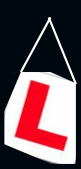 Hypothesis:
Become a Year 11 writer again
… for five minutes
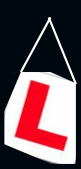 Hypothesis:
Task:
Describe the room we are in
Q1 (of 2): 
How did you approach the task?
Q2: 
As teacher, what language knowledge could I have taught you to help you write better?
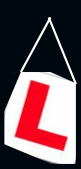 Q:
?
Unconfident
Confident
Irrespective of background
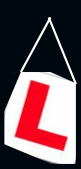 A:
Teach them
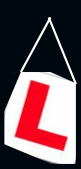 Provocations:
We haven’t done literacy
It’s all about the classroom
Knowledge and instruction may be more important than we realised
Remember the “Matthew Effect”
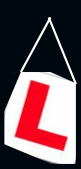 The Matthew Effect
(Robert K Merton)
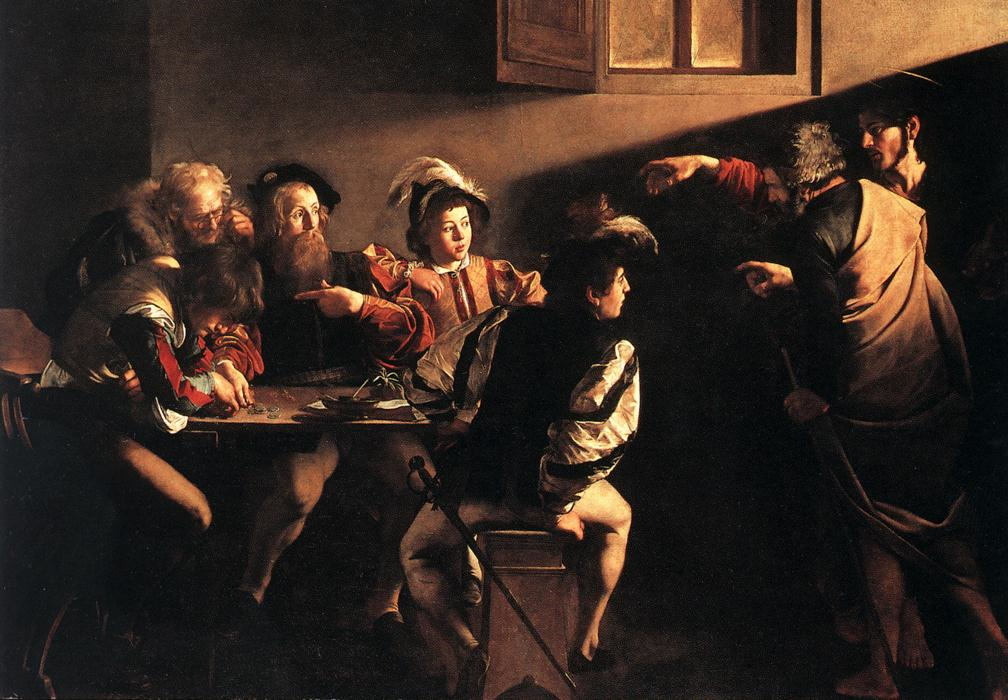 The rich shall get richer and the poor shall get poorer
Matthew 13:12
“The word-rich get richer while the word-poor get poorer” in their reading skills
(CASL)
“While good readers gain new skills very rapidly, and quickly move from learning to read to reading to learn, poor readers become increasingly frustrated with the act of reading, and try to avoid reading where possible”
The Matthew Effect
Daniel Rigney
“Students who begin with high verbal aptitudes find themselves in verbally enriched social environments and have a double advantage.”
The Matthew Effect
Daniel Rigney
“Good readers may choose friends who also read avidly while poor readers seek friends with whom they share other enjoyments”
The Matthew Effect
Daniel Rigney
‘Too often the argument for reading is made by those who have spent their lives as insiders; the pleasures of solitary reading are so obvious, the value of reading so self-evident, that we fail to appreciate how utterly strange reading is to the outsider’
Thomas Newkirk
‘Masculinity in Boys’
Stricht’s Law: “reading ability in children cannot exceed their listening ability …”
E.D. Hirsch
The Schools We Need
“Spoken language forms a constraint, a ceiling not only on the ability to comprehend but also on the ability to write, beyond which literacy cannot progress”
Myhill and Fisher
“The children who possess intellectual capital when they first arrive at school have the mental scaffolding and Velcro to catch hold of what is going on, and they can turn the new knowledge into still more Velcro to gain still more knowledge”.
E.D. Hirsch
The Schools We Need
Aged 7: 
	Children in the top quartile have 7100 words; children in the lowest have around 3000. 
	The main influence is parents.
DfE Research Unit
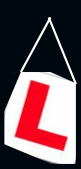 The Matthew Effect:
The rich will get richer &
the poor will get poorer
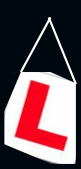 The Literacy Club
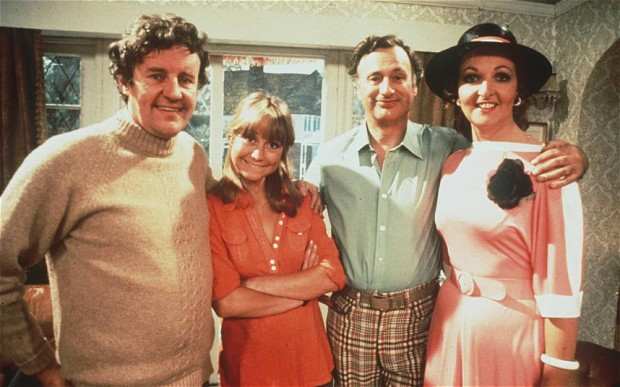 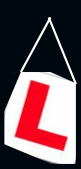 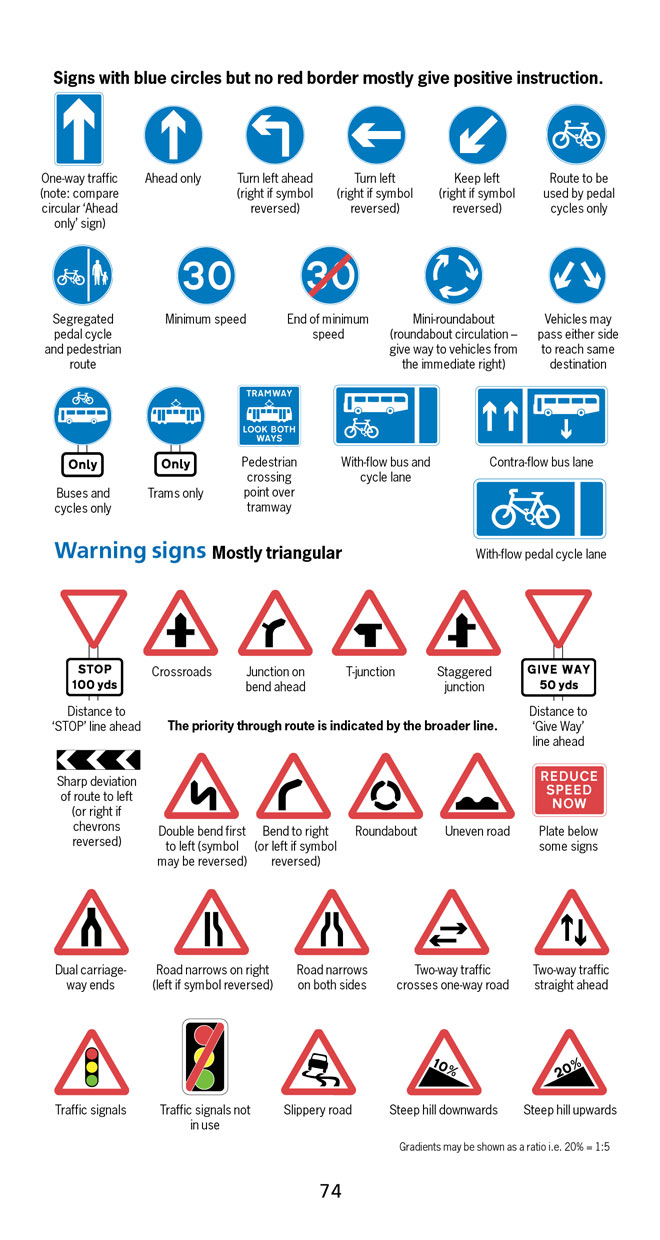 BBC NEWS ONLINE:

More than half of British motorists cannot interpret road signs properly, according to a survey by the Royal Automobile Club. 

The survey of 500 motorists highlighted just how many people are still grappling with it.
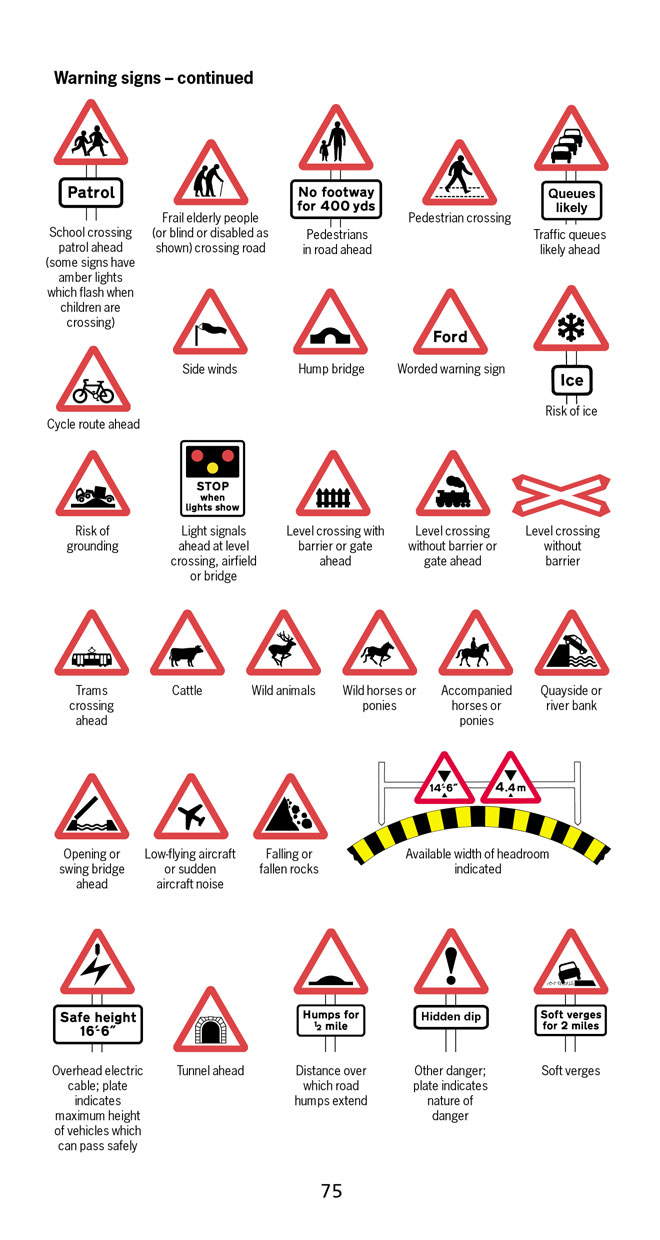 According to the survey, three in five motorists thought a "be aware of cattle" warning sign indicated …
an area infected with foot-and-mouth disease.
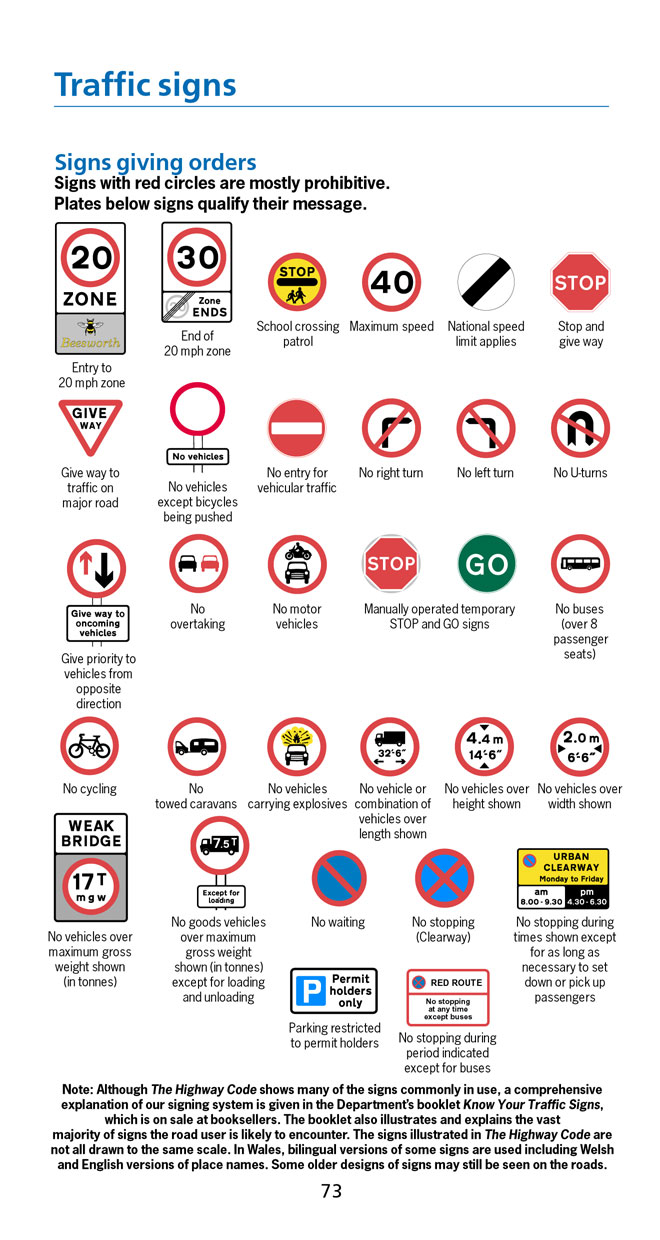 Common mistakes:

No motor vehicles: 	Beware of fast 	motorbikes
Wild horses:
	‘Marlborough 	country’  advert
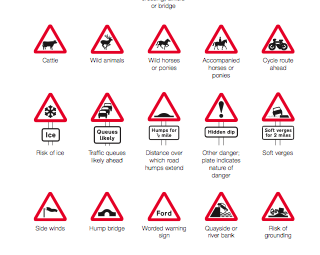 Dogs must be carried on the escalator
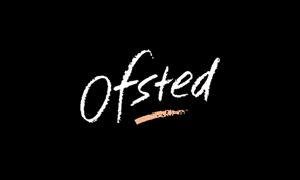 The
view
of literacy
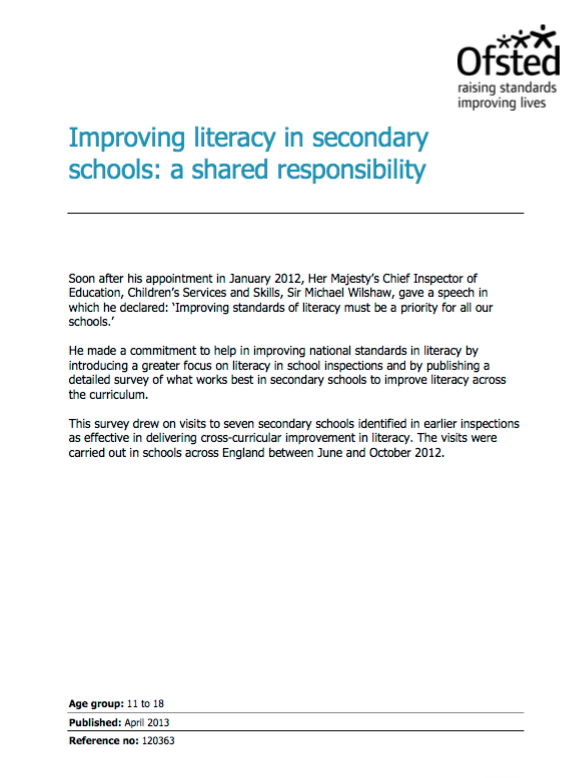 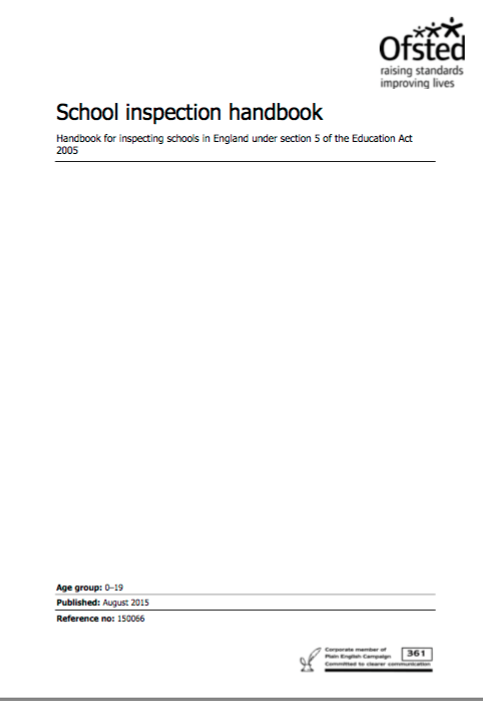 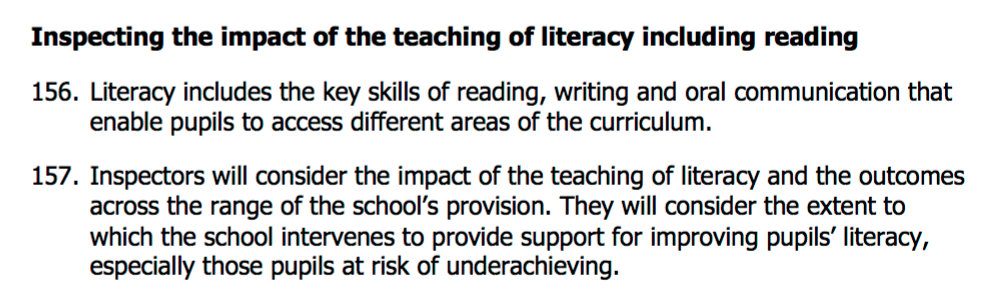 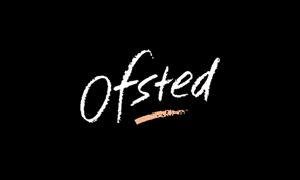 ✗ May be mechanistic and superficial 

✔ Yet may be very helpful
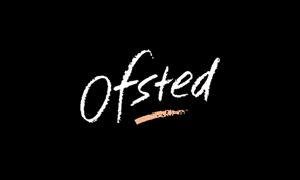 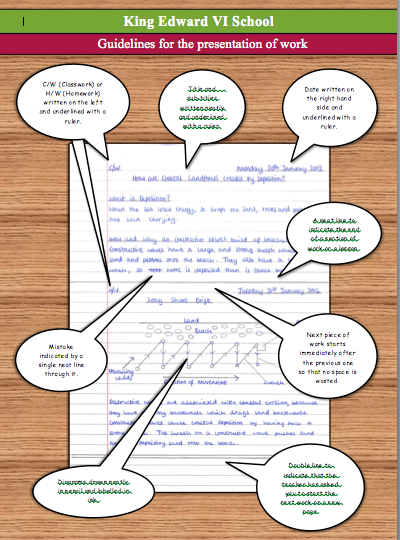 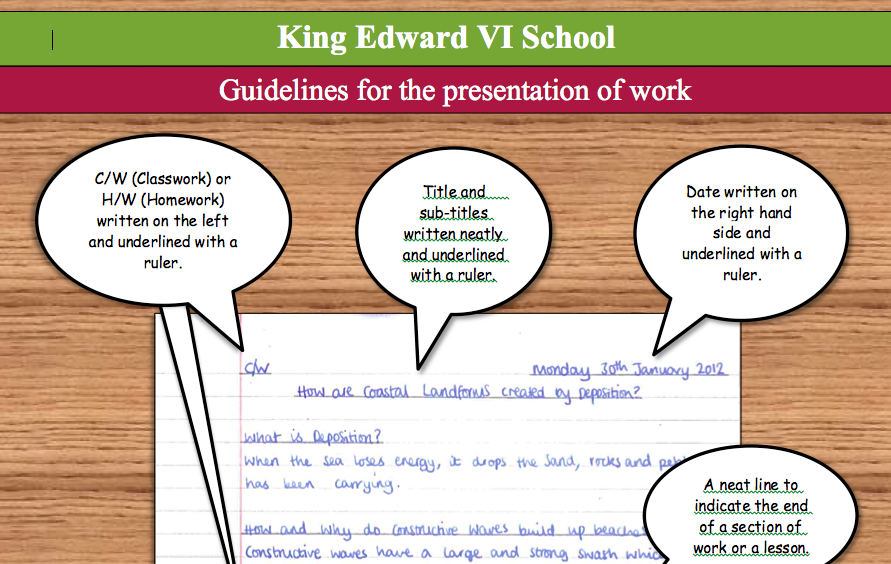 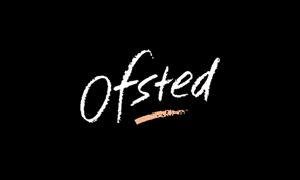 Are key terms and vocabulary clear and explored with pupils to ensure that they recognise and understand them? Are they related to similar words or the root from which they are derived?

Do teachers identify any particular features of key terms and help pupils with strategies for remembering how to spell them or why they might be capitalised (e.g. ‘Parliament’ in history or citizenship)?

Do teachers remind pupils of important core skills – for example how to skim a text to extract the main elements of its content quickly or to scan a text for information about a key word or topic?
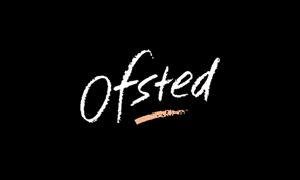 Do teachers make expectations clear before pupils begin a task – for example on the conventions of layout in a formal letter or on the main features of writing persuasively?

Do teachers reinforce the importance of accuracy in spoken or written language – for example, emphasising the need for correct sentence punctuation in one-sentence answers or correcting ‘we was...’ in pupils’ speech?

Do teachers identify when it is important to use standard English and when other registers or dialects may be used – for example, in a formal examination answer and when recreating dialogue as part of narrative writing?
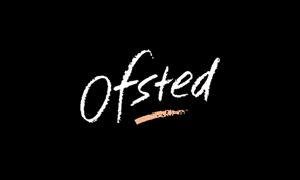 Do teachers help pupils with key elements of literacy as they support them in lessons? Do they point out spelling, grammar or punctuation issues as they look at work around the class?

Does teachers’ marking support key literacy points? For example, are key subject terms always checked for correct spelling? Is sentence punctuation always corrected?
Talking Point
Why literacy matters – ‘The Matthew Effect’ – the Literacy Club – the Ofsted view
What’s new? What’s familiar? 
Implications for you and your subject?
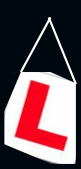 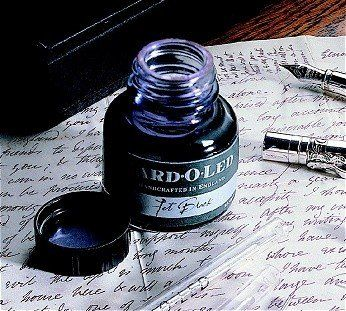 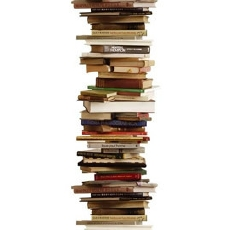 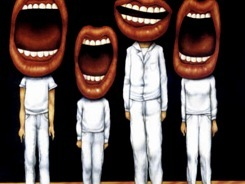 5 key ingredients
Then teach you something
Then reflection
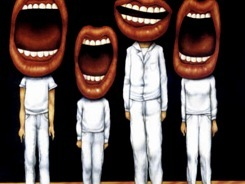 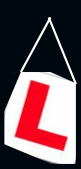 Understand the significance of exploratory talk
Model good talk – eg connectives
Re-think questioning – ‘why & how’, thinking time, and no-hands-up
Consciously vary groupings
Get conversation into the school culture
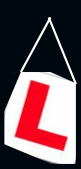 DEMO
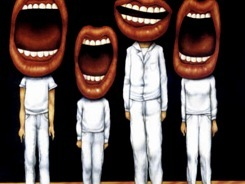 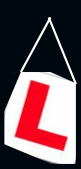 Focus: speaking in public
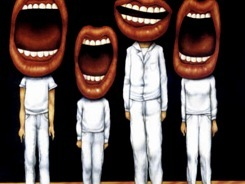 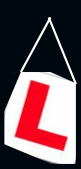 Barriers:
Lack of confidence
Lack of structure
Lack of depersonalised tone
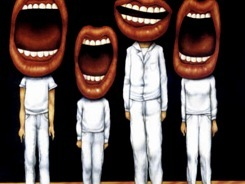 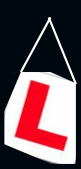 Task: why school uniform crushes our individuality
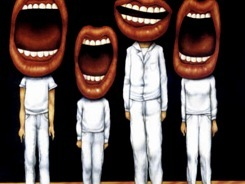 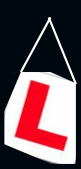 Stance, notes, pen
Number points
Be repetitive
Sentence functions
Confidence
Structure
Depersonalised tone
Avoid I / me
Use so / because / however / therefore
Talking Point
Understand the significance of exploratory talk
Model good talk – eg connectives
Re-think questioning – ‘why & how’, thinking time, and no-hands-up
Consciously vary groupings
Get conversation into the school culture
What are the main types of talk needed in your subject?
Barriers?
So what could you do?
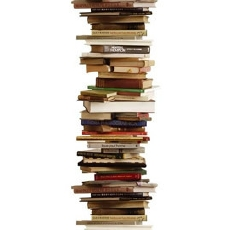 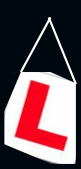 Teach reading – scanning, skimming, analysis
Read aloud and display
Teach key vocabulary
Demystify spelling
Teach research, not FOFO
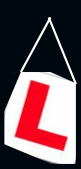 DEMO
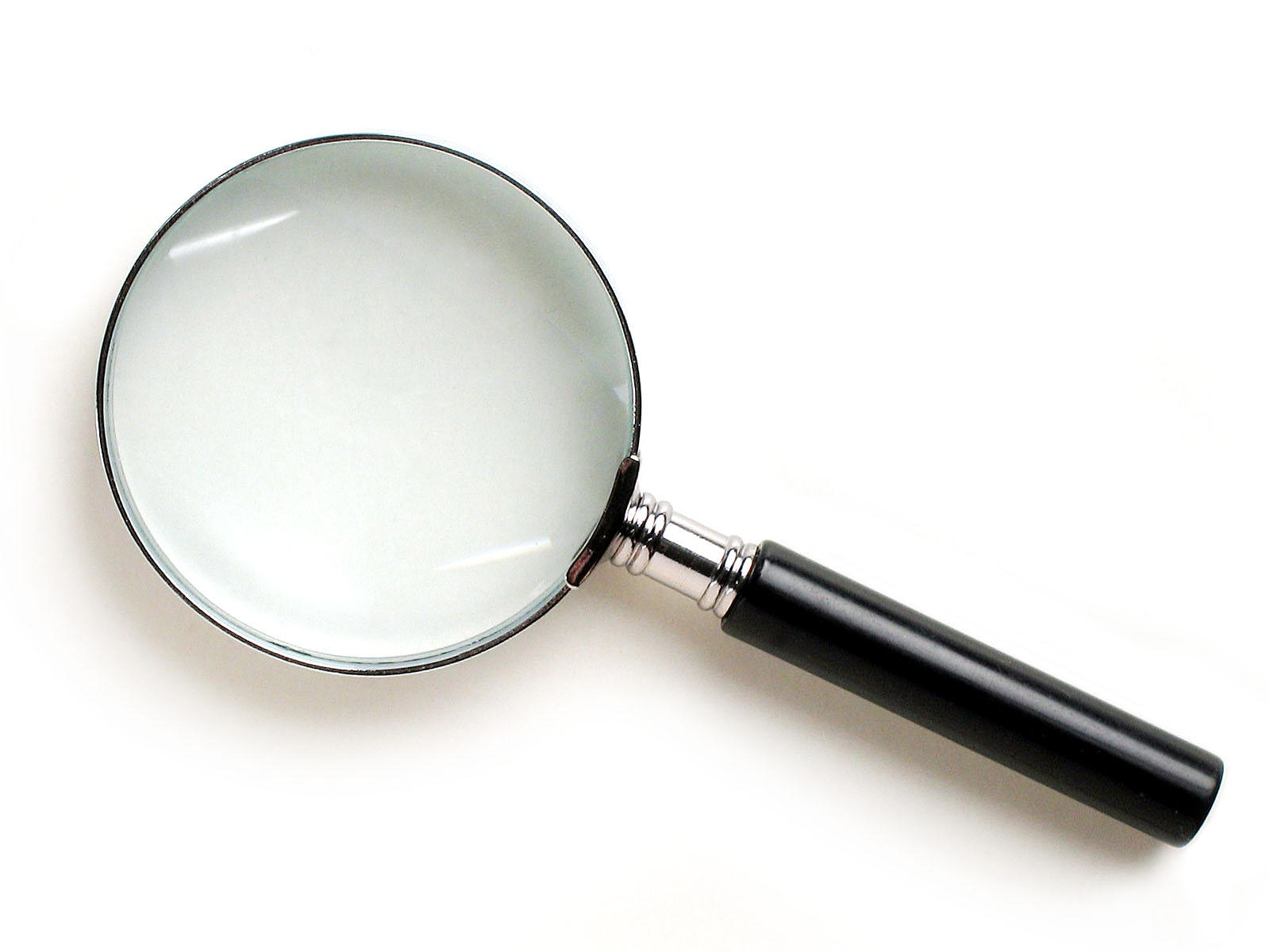 SKIMMING
The climate of the Earth is always changing. In the past it has altered as a result of natural causes. Nowadays, however, the term climate change is generally used when referring to changes in our climate which have been identified since the early part of the 1900's . The changes we've seen over recent years and those which are predicted over the next 80 years are thought to be mainly as a result of human behaviour rather than due to natural changes in the atmosphere.
The best treatment for mouth ulcers. Gargle with salt water. You should find that it works a treat. Salt is cheap and easy to get hold of and we all have it at home, so no need to splash out and spend lots of money on expensive mouth ulcer creams.
Lexical v Grammatical Words
Urquhart castle is probably one of the most picturesquely situated castles in the Scottish Highlands. Located 16 miles south-west of Inverness, the castle, one of the largest in Scotland, overlooks much of Loch Ness. Visitors come to stroll through the ruins of the 13th-century castle because Urquhart has earned the reputation of being one of the best spots for sighting Loch Ness’s most famous inhabitant.
Urquhart castle is probably one of the most picturesquely situated castles in the Scottish Highlands. Located 16 miles south-west of Inverness, the castle, one of the largest in Scotland, overlooks much of Loch Ness. Visitors come to stroll through the ruins of the 13th-century castle because Urquhart has earned the reputation of being one of the best spots for sighting Loch Ness’s most famous inhabitant.
Urquhart castle is probably one of the most picturesquely situated castles in the Scottish Highlands. Located 16 miles south-west of Inverness, the castle, one of the largest in Scotland, overlooks much of Loch Ness. Visitors come to stroll through the ruins of the 13th-century castle because Urquhart has earned the reputation of being one of the best spots for sighting Loch Ness’s most famous inhabitant.
Urquhart castle is probably one of the most picturesquely situated castles in the Scottish Highlands. Located 16 miles south-west of Inverness, the castle, one of the largest in Scotland, overlooks much of Loch Ness. Visitors come to stroll through the ruins of the 13th-century castle because Urquhart has earned the reputation of being one of the best spots for sighting Loch Ness’s most famous inhabitant.
Urquhart castle is probably one of the most picturesquely situated castles in the Scottish Highlands. Located 16 miles south-west of Inverness, the castle, one of the largest in Scotland, overlooks much of Loch Ness. Visitors come to stroll through the ruins of the 13th-century castle because Urquhart has earned the reputation of being one of the best spots for sighting Loch Ness’s most famous inhabitant.
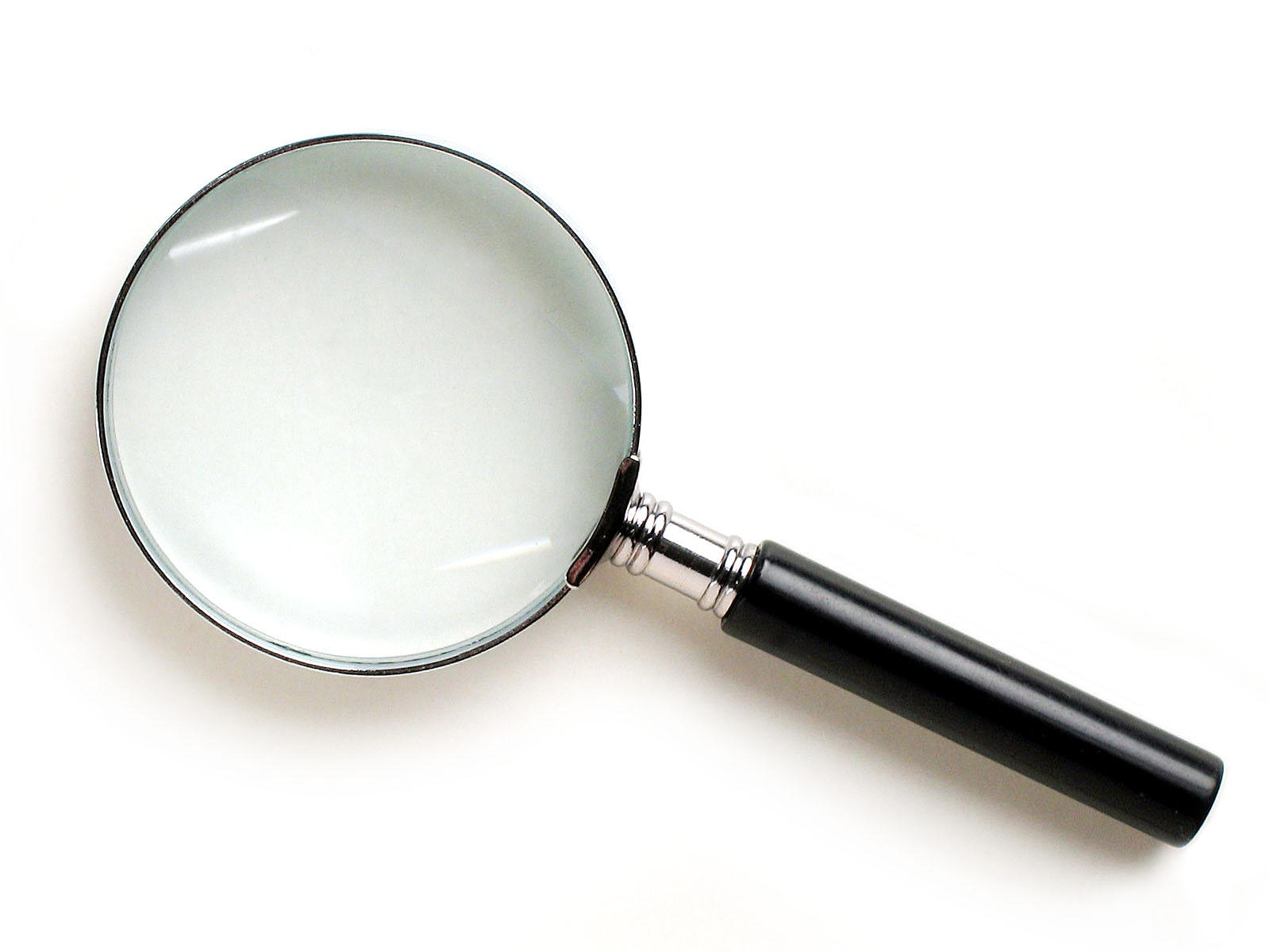 SCANNING
Where did the first cell phones begin?
Name 2 other features that started to be included in phones
Why are cell phones especially useful in some countries?
Where begin? 
Two features? 
Some countries?
Cellular telephones

 The first cellular telephone system began operation in Tokyo in 1979, and the first U.S. system began operation in 1983 in Chicago. A camera phone is a cellular phone that also has picture taking capabilities. Some camera phones have the capability to send these photos to another cellular phone or computer. Advances in digital technology and microelectronics has led to the inclusion of unrelated applications in cellular telephones, such as alarm clocks, calculators, Internet browsers, and voice memos for recording short verbal reminders, while at the same time making such telephones vulnerable to certain software viruses. In many countries with inadequate wire-based telephone networks, cellular telephone systems have provided a means of more quickly establishing a national telecommunications network.
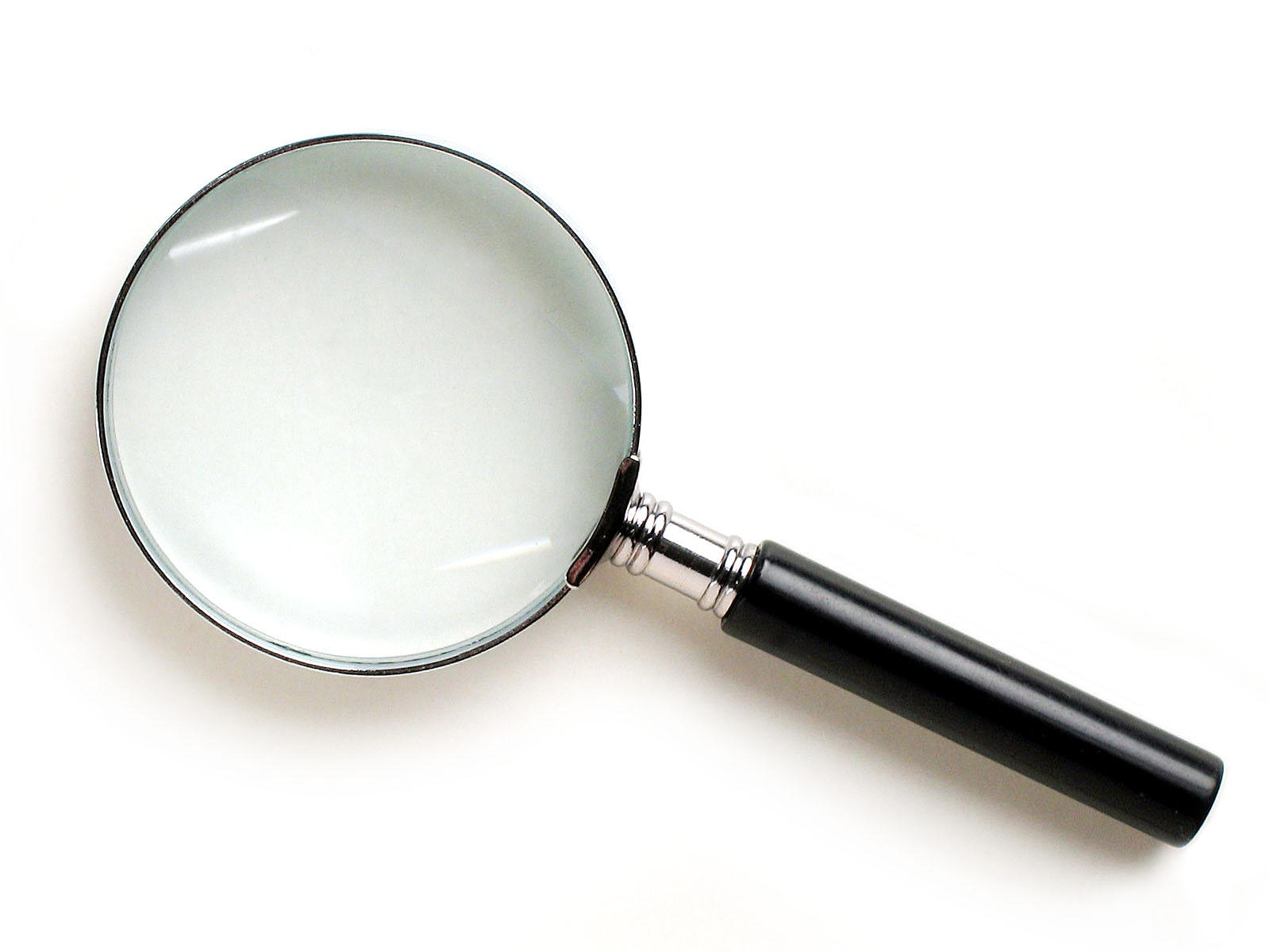 CLOSE READING
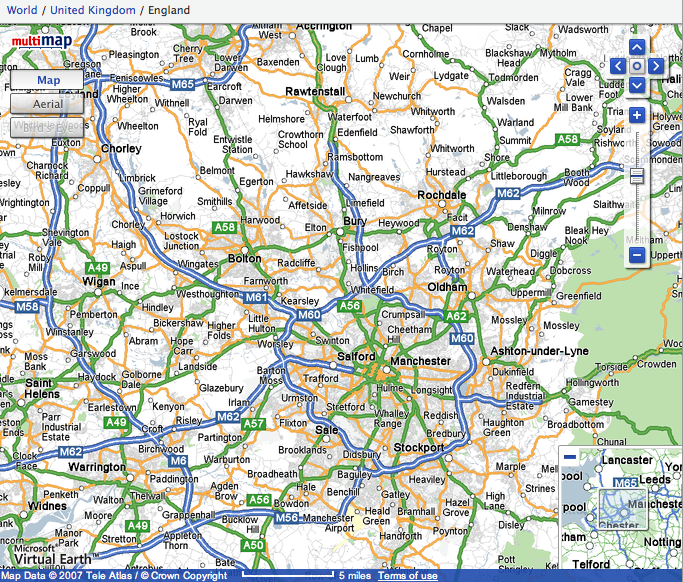 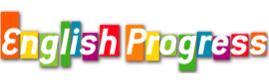 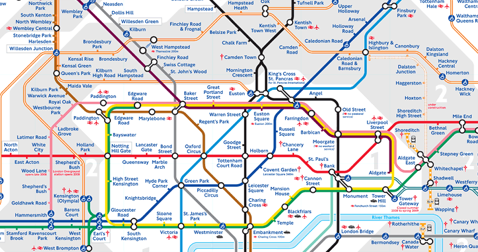 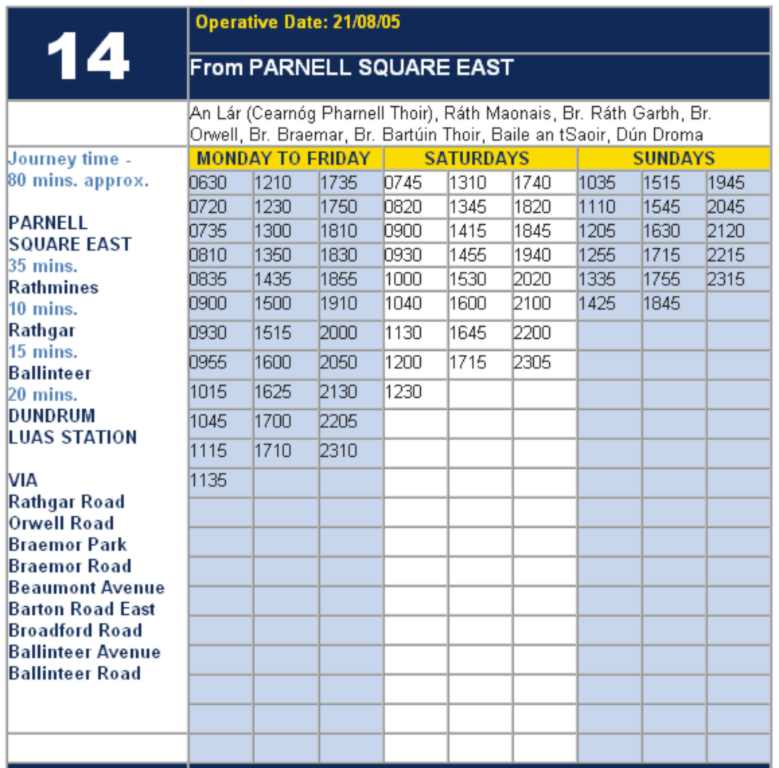 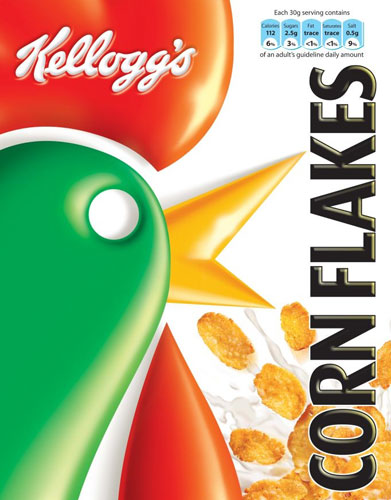 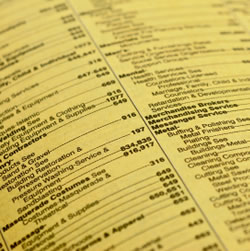 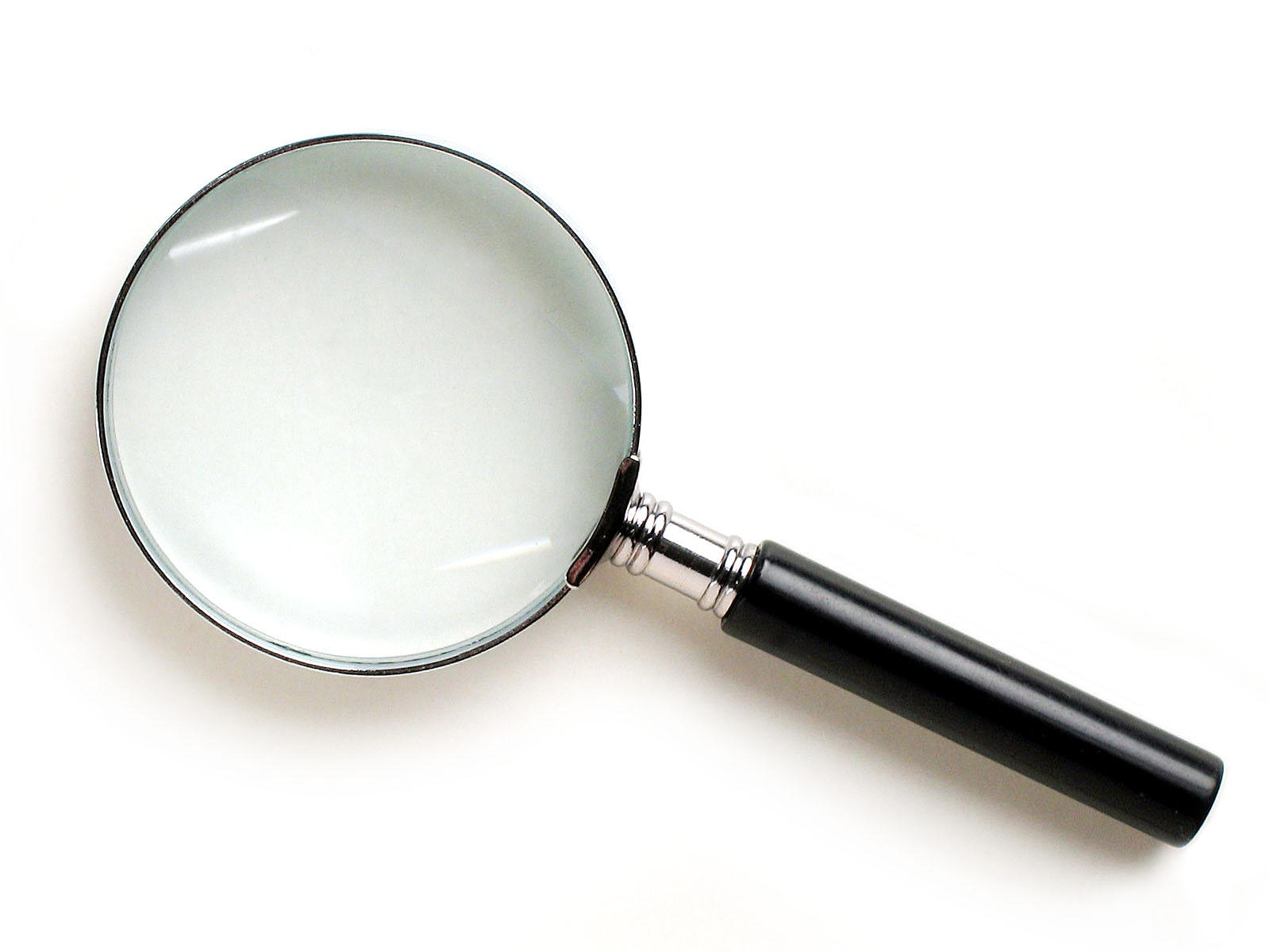 RESEARCH SKILLS
Research the life of
Martin Luther King
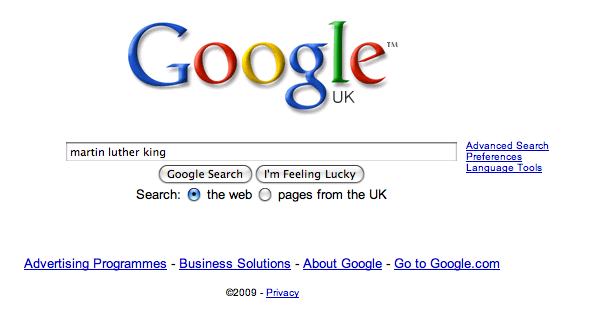 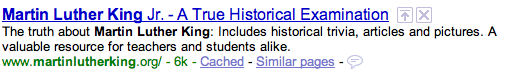 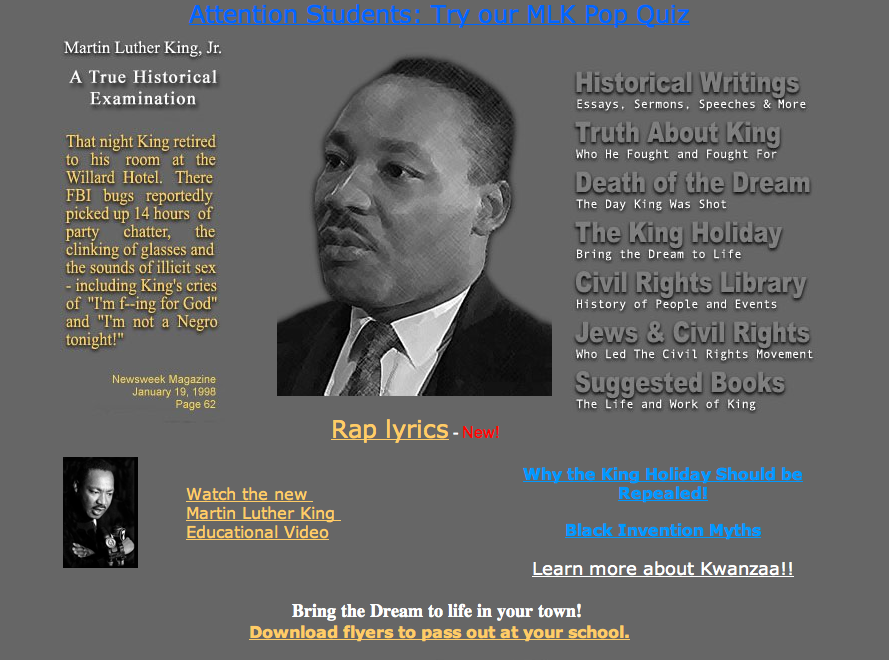 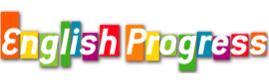 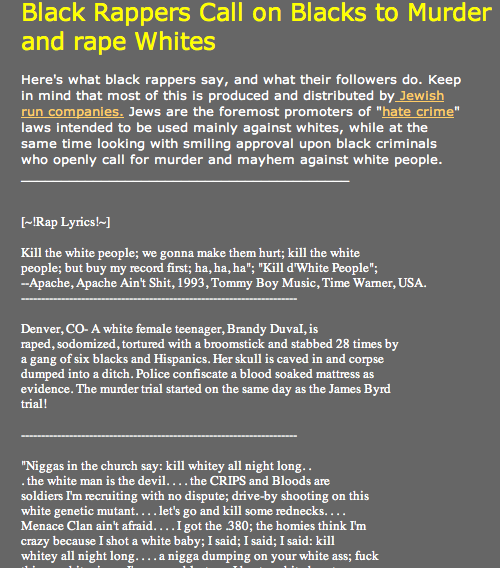 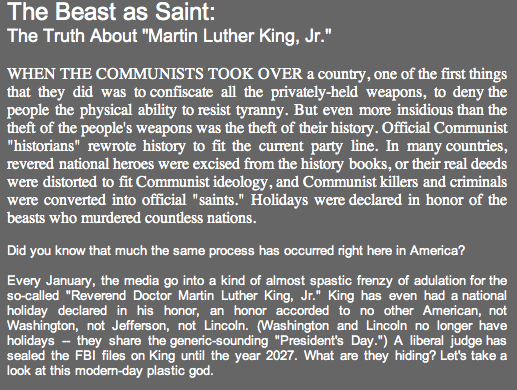 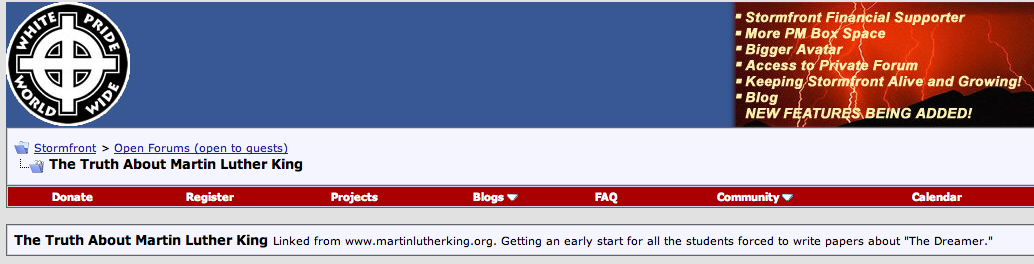 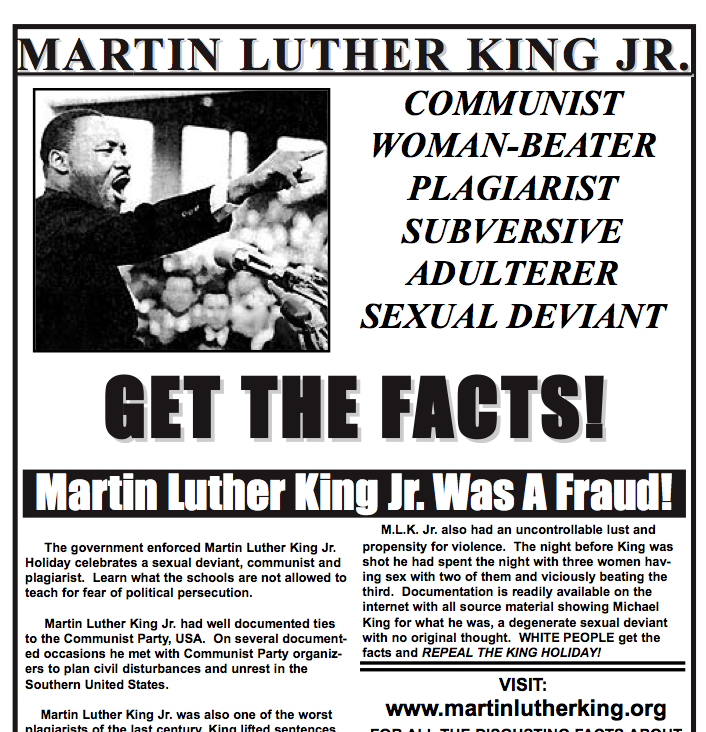 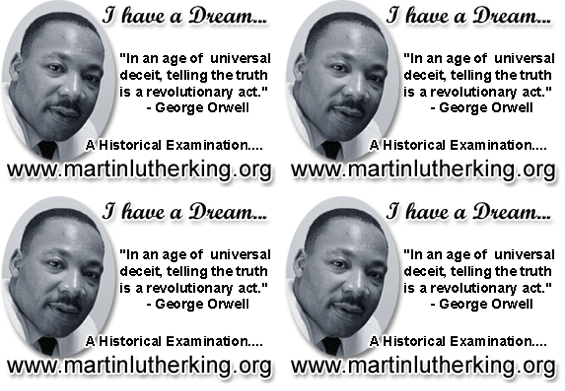 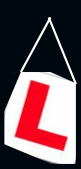 DEMYSTIFYING
SPELLING
3
[Speaker Notes: 7 spellings: Government – February – parliament – separate – believe – necessary - accommodation]
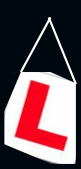 1 - SOUNDS
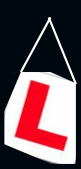 Government
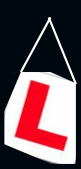 February
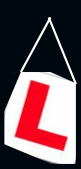 Parliament
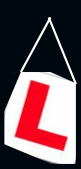 2 -VISUALS
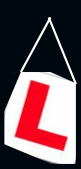 Se-para-te
Be-lie-ve
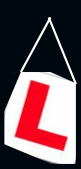 3 - MNEMONICS
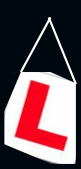 necessary
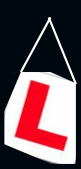 accommodation
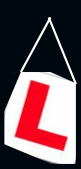 A READING CULTURE
[Speaker Notes: 7 spellings: Government – February – parliament – separate – believe – necessary - accommodation]
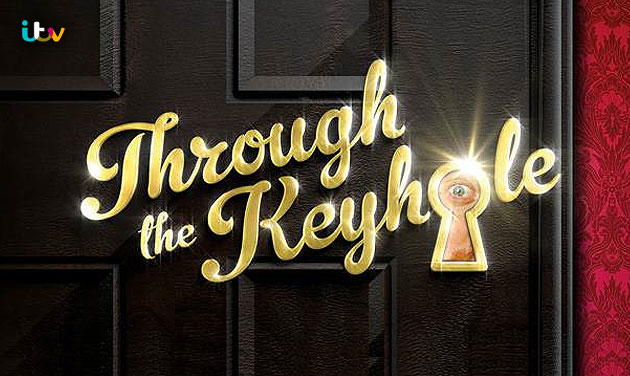 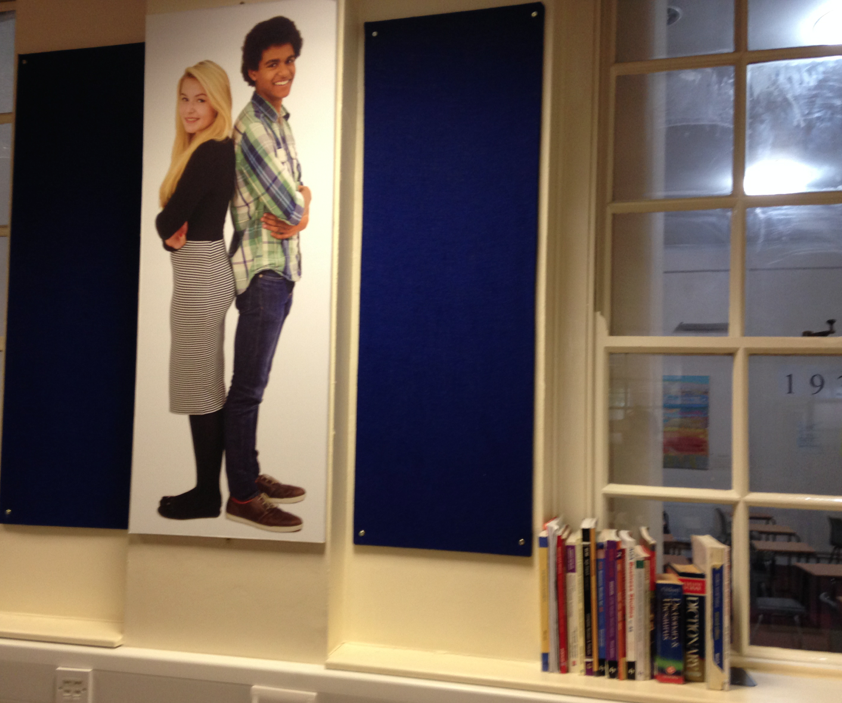 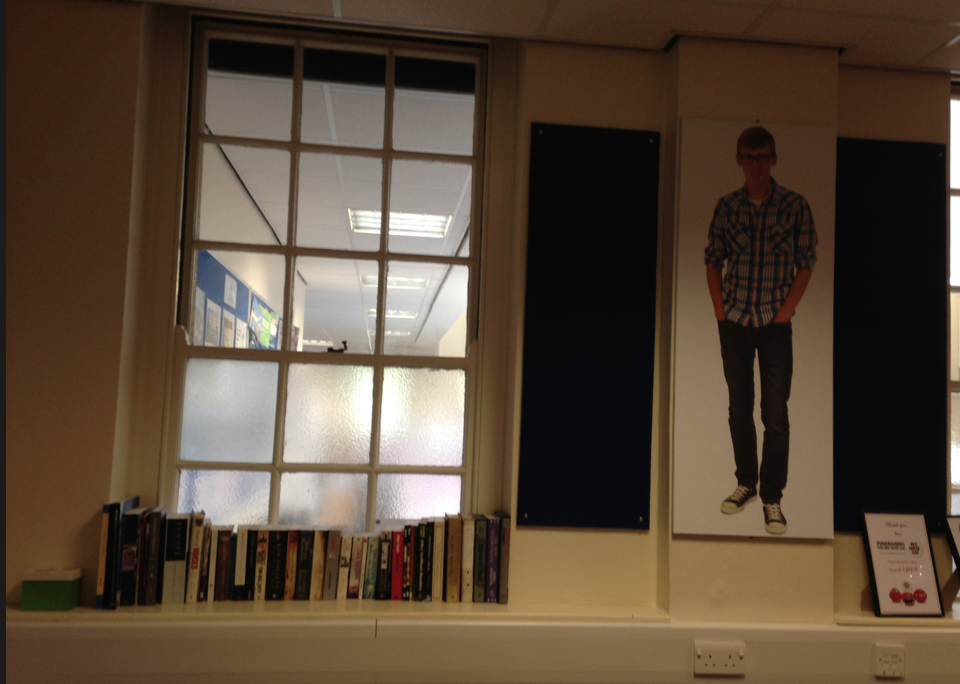 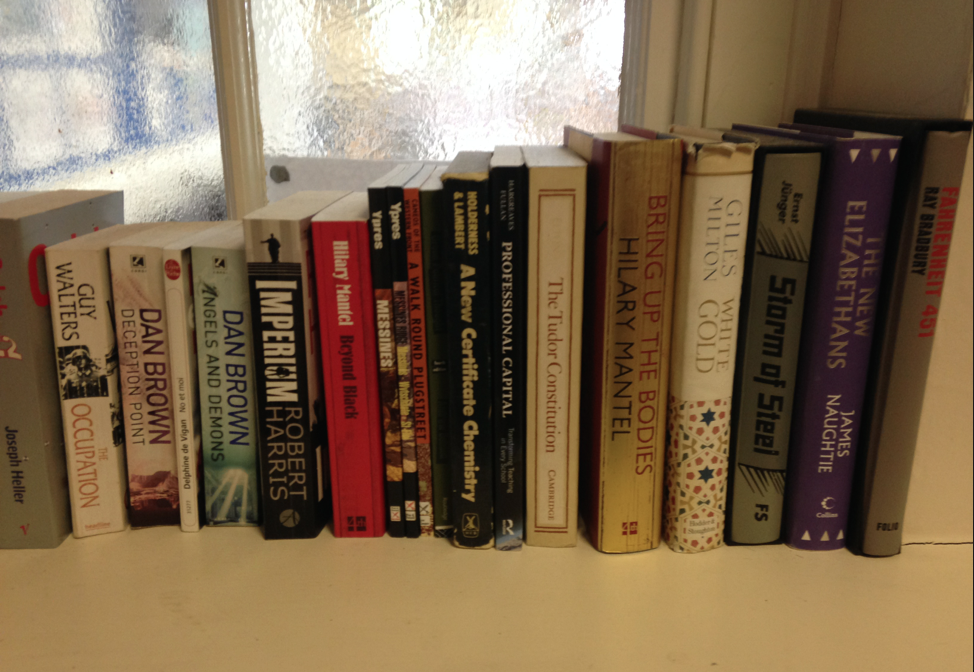 Talking Point
Teach reading – scanning, skimming, analysis
Read aloud and display
Teach key vocabulary
Demystify spelling
Teach research, not FOFO
What are the main types of reading needed in your subject?
Barriers?
So what could you do?
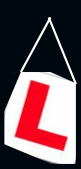 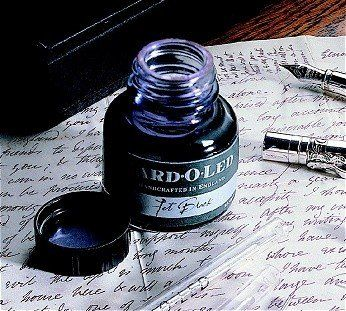 Demonstrate writing
Teach composition & planning
Allow oral rehearsal
Short & long sentences
Connectives
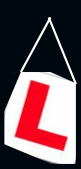 Know your connectives

Adding: and, also, as well as, moreover, too
Cause & effect: because, so, therefore, thus, consequently
Sequencing: next, then, first, finally, meanwhile, before, after
Qualifying: however, although, unless, except, if, as long as, apart from, yet
Emphasising: above all, in particular, especially, significantly, indeed, notably
Illustrating: for example, such as, for instance, as revealed by, in the case of
Comparing: equally, in the same way, similarly, likewise, as with, like
Contrasting: whereas, instead of, alternatively, otherwise, unlike, on the other hand
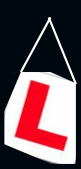 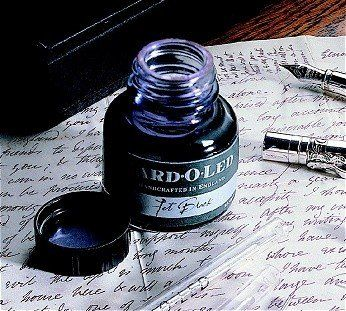 Demonstrate writing
Teach composition & planning
Allow oral rehearsal
Short & long sentences
Connectives
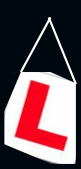 DEMO
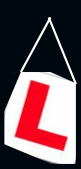 Task: write a persuasive article on a controversial subject
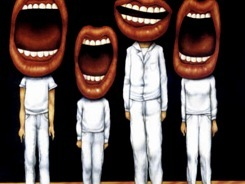 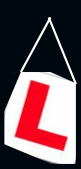 Barriers:
Essay-like
Lack of familiarity with genre
Lack of interestingness
Some people believe far-flung holiday destinations are a waste of money and damage the planet. Write an article …
Jeremy Clarkson, Sunday Times
For your next holiday, why don’t you take all your money and put it on the fire? Then stand in a fridge for a week, beating your children with a baseball bat until their arms and legs break. And then, after you’ve eaten some melted cheese, dislocate your shoulder.If all of this appeals then you are probably one of the 1.3 million British people …
… who go on a skiing holiday at this time of year.
Talking Point
Demonstrate writing
Teach composition & planning
Allow oral rehearsal
Short & long sentences
Connectives
What are the main types of writing needed in your subject?
Barriers?
So what could you do?
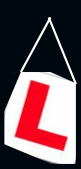 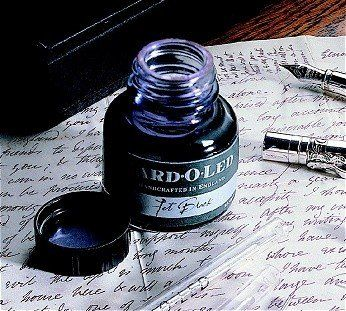 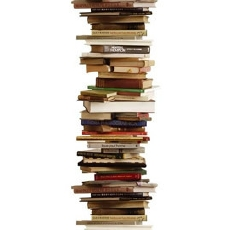 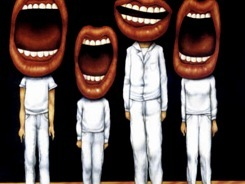 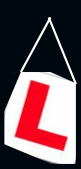 Literacy in Action
Watch the lesson, making notes about:
How the teacher and environment are helping students to learn 
What further steps could be taken
What feedback you would give – and how
Year 10 Science lesson: Tom Carey
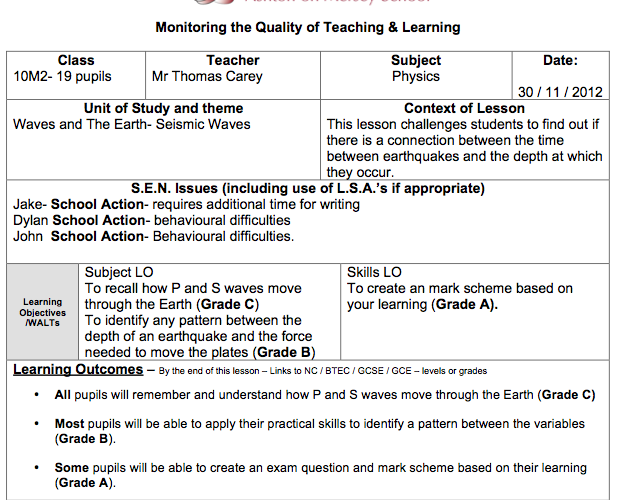 Whole-School Leadership of Teaching & Learning
Whole-School Leadership of Teaching & Learning
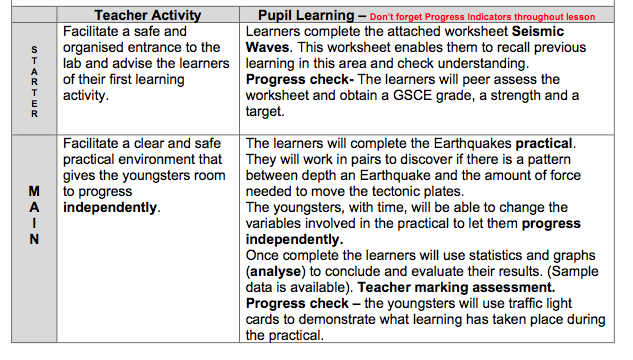 Whole-School Leadership of Teaching & Learning
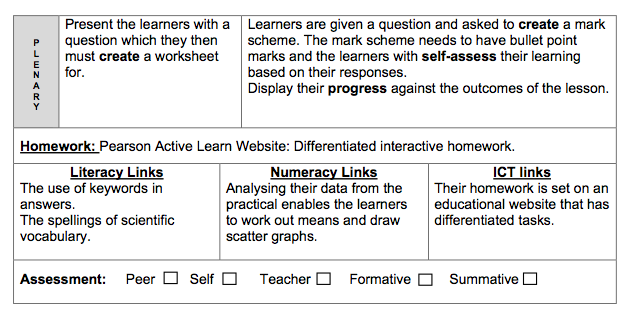 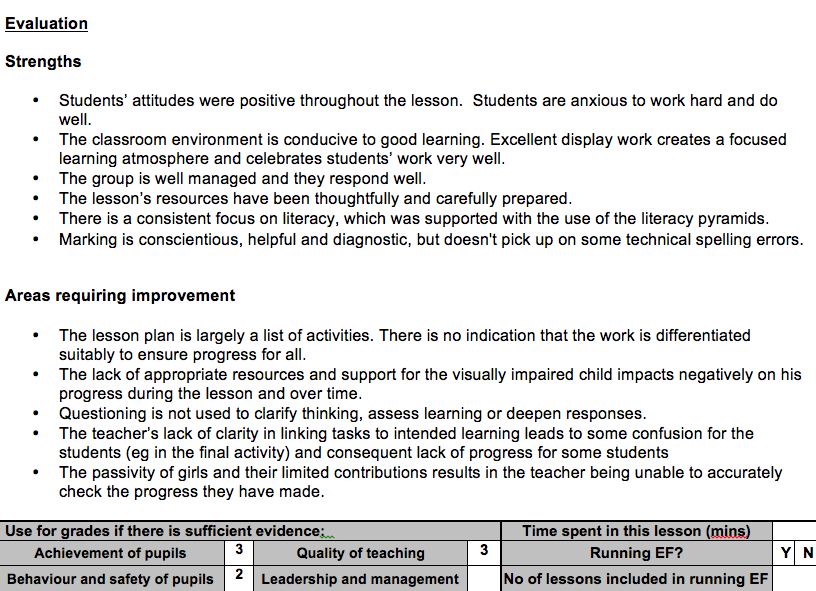 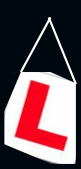 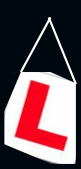 So what do we do now to make his teaching more effective?
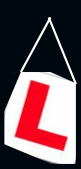 Management issues:
If we know what we want teachers to do, how do we make sure they do it?
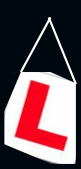 Reading: Who teaches skills? What’s encouraging reading for pleasure? Who 
	teaches teachers how to create effective 	handouts?

Writing: What good practice is in your school? How is it shared? Who teachers depersonalisation and connectives? Where is marking best?

Management: How are you making sure the right things happen more and the wrong things happen less?
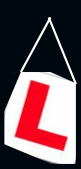 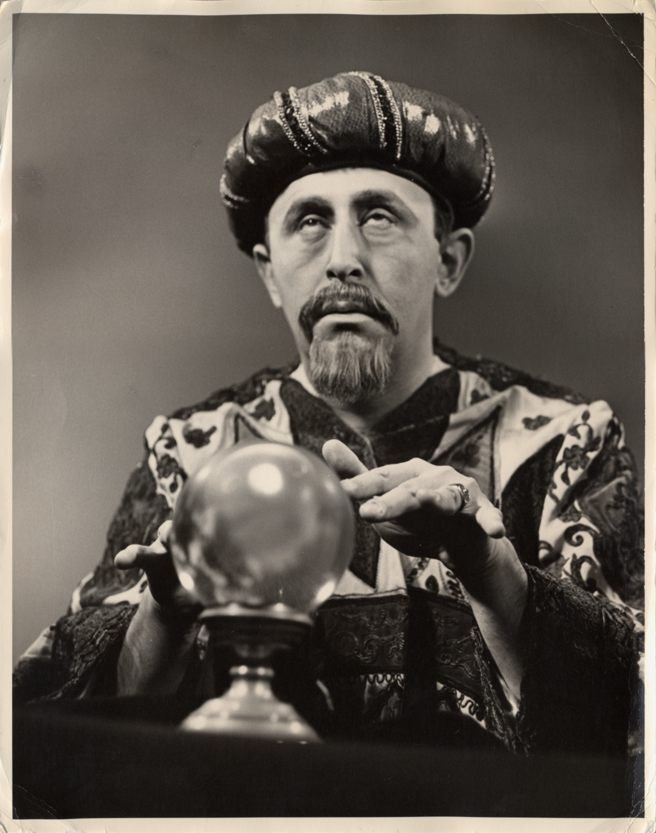 SUMMARY:
The Secret of Literacy
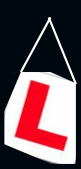 Stand by …
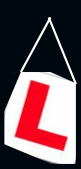 Ready …?
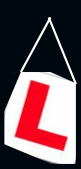 Tension now intolerable … ?
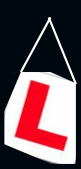 Well, it’s not literacy …
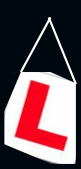 … it’s making the implicit explicit – and modelling it …
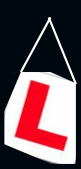 … without which, the rich will get richer & the poor will get poorer
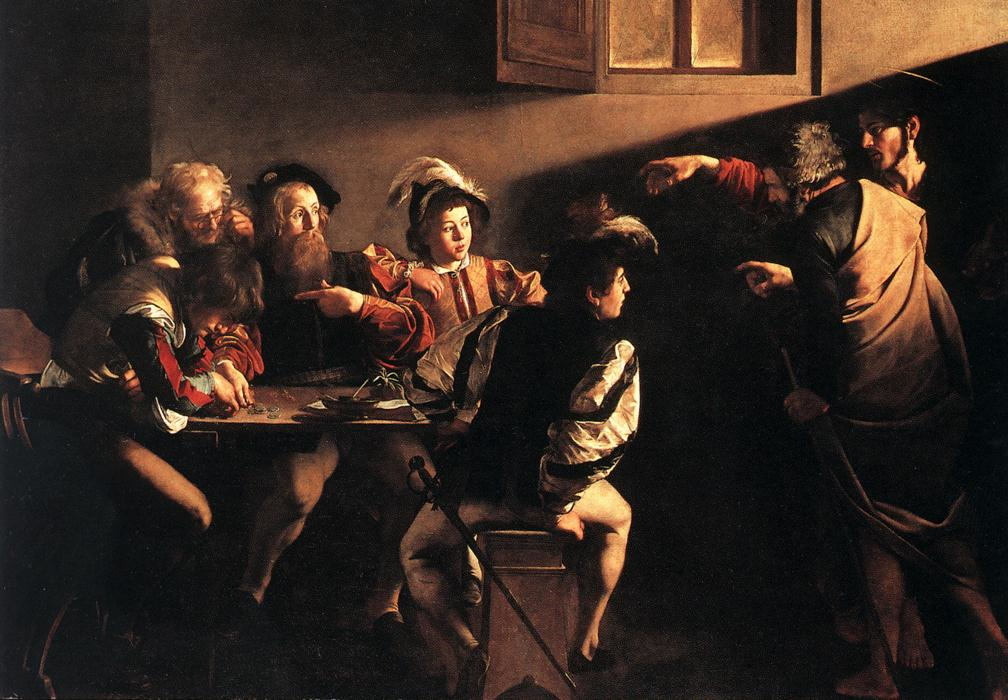 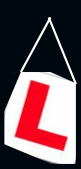 … so we could just call it ‘what great teachers do’
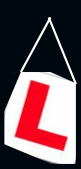 For family & friends:
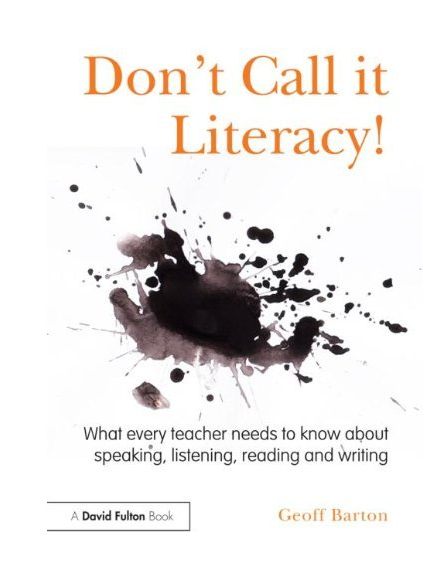 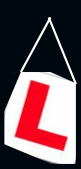 Key Messages:
1
The new Ofsted framework changes everything – possibly for the better
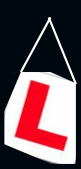 Key Messages:
2
‘Every teacher in English is a teacher of English’ is now placed centre-stage – with carrot and stick to help make it happen
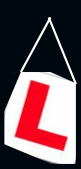 Key Messages:
3
Things need rethinking:
Performance management
Training
Use of TAs 
Role of the Librarian
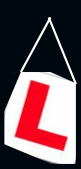 Key Messages:
Teachers need to see how good and outstanding teachers make implicit skills explicit, so …
4
develop a team of classroom coaches
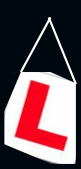 Key Messages:
5
Every school needs an astringent culture of evaluation that leads to action
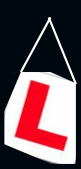 Key Messages:
6
Involve students more in feedback: what helps them to learn?
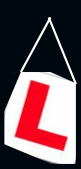 Key Messages:
7
Turn fewer blind eyes
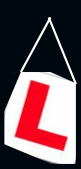 Key Messages:
8
Look at more books and planners – at random – regularly and keep records
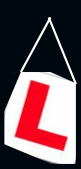 Key Messages:
9
Remember the Matthew Effect:
The ‘word poor’ need us more than ever
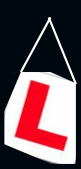 Key Messages:
10
Get it right, and this could be a transformation in the progress our students make
Don’t Call it          iteracy
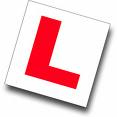 Ofsted’s Communication Focus
4 November 2015
Twitter: @RealGeoffBarton
Download this presentation at www.geoffbarton.co.uk
(Presentation number 110)
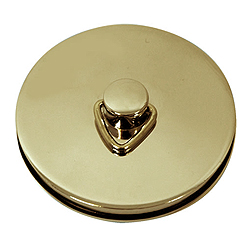 This is an expensive plug  
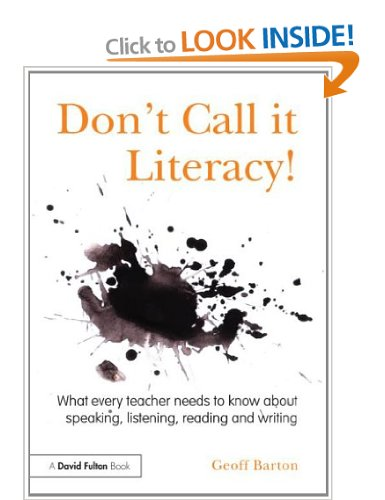 This is a 
cheap plug  
Don’t Call it          iteracy
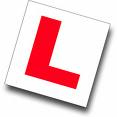 Ofsted’s Communication Focus
4 November 2015
Twitter: @RealGeoffBarton
Download this presentation at www.geoffbarton.co.uk
(Presentation number 110)